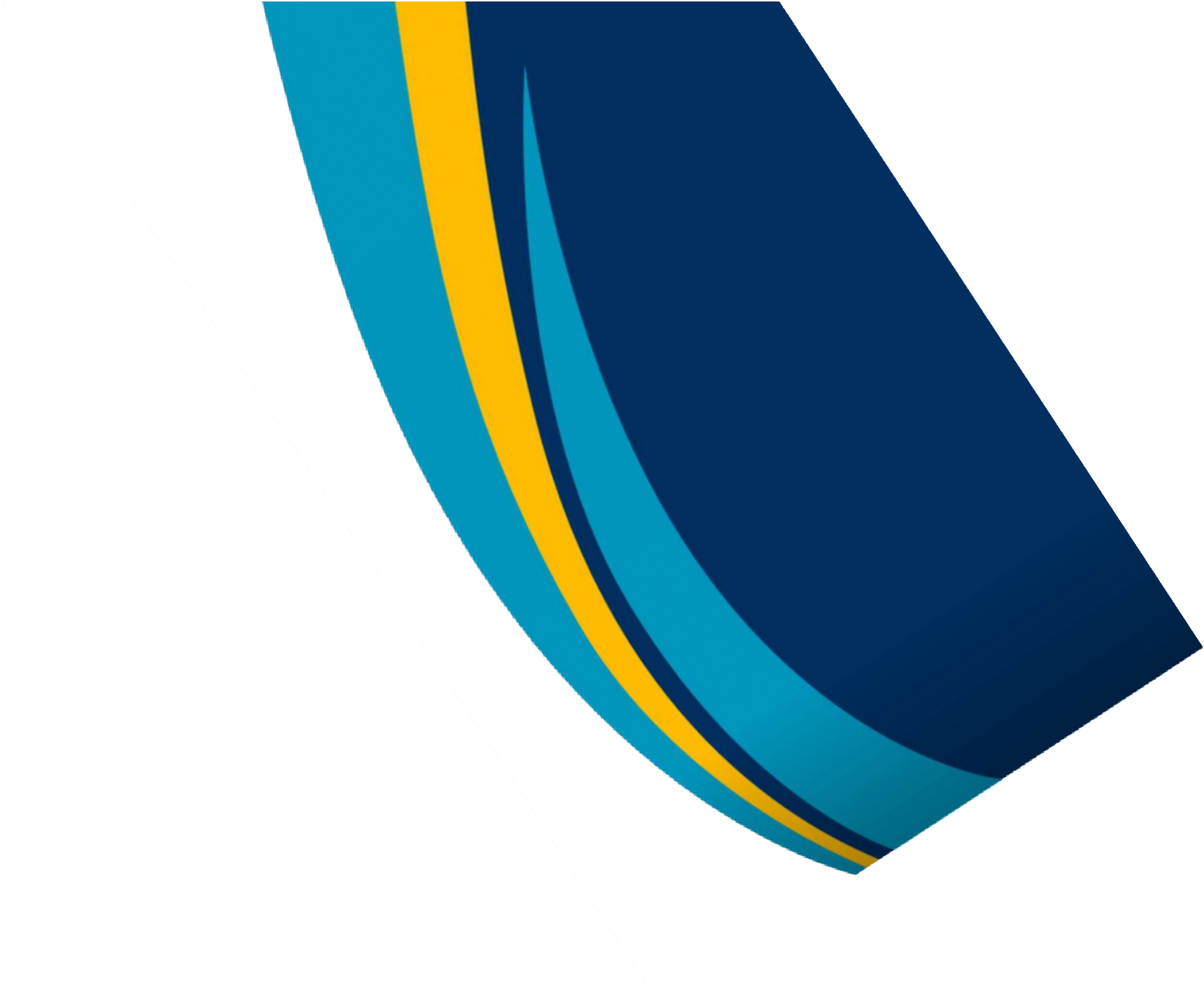 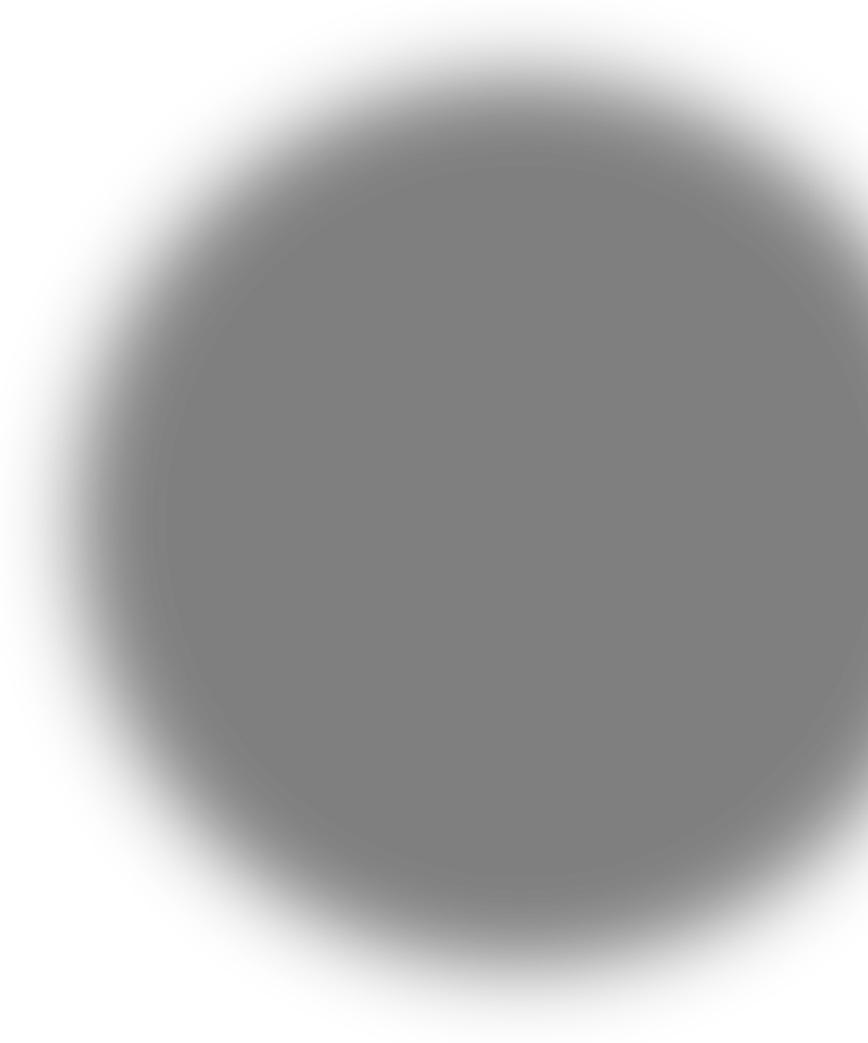 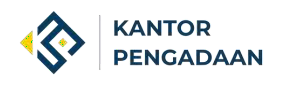 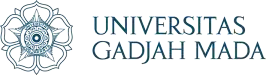 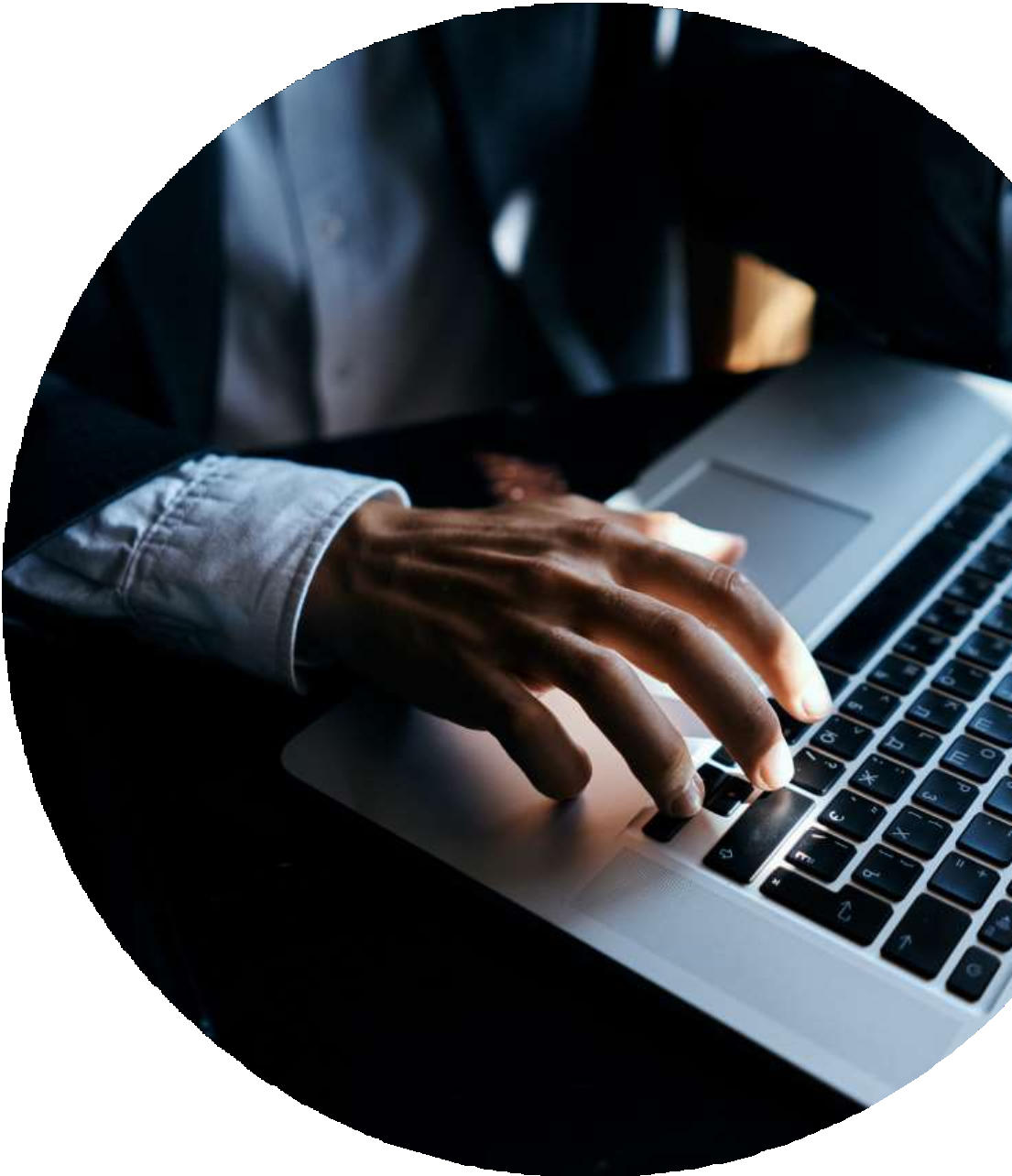 SISTEM INFORMASI  PENGADAAN TERINTEGRASI
SIPINTER
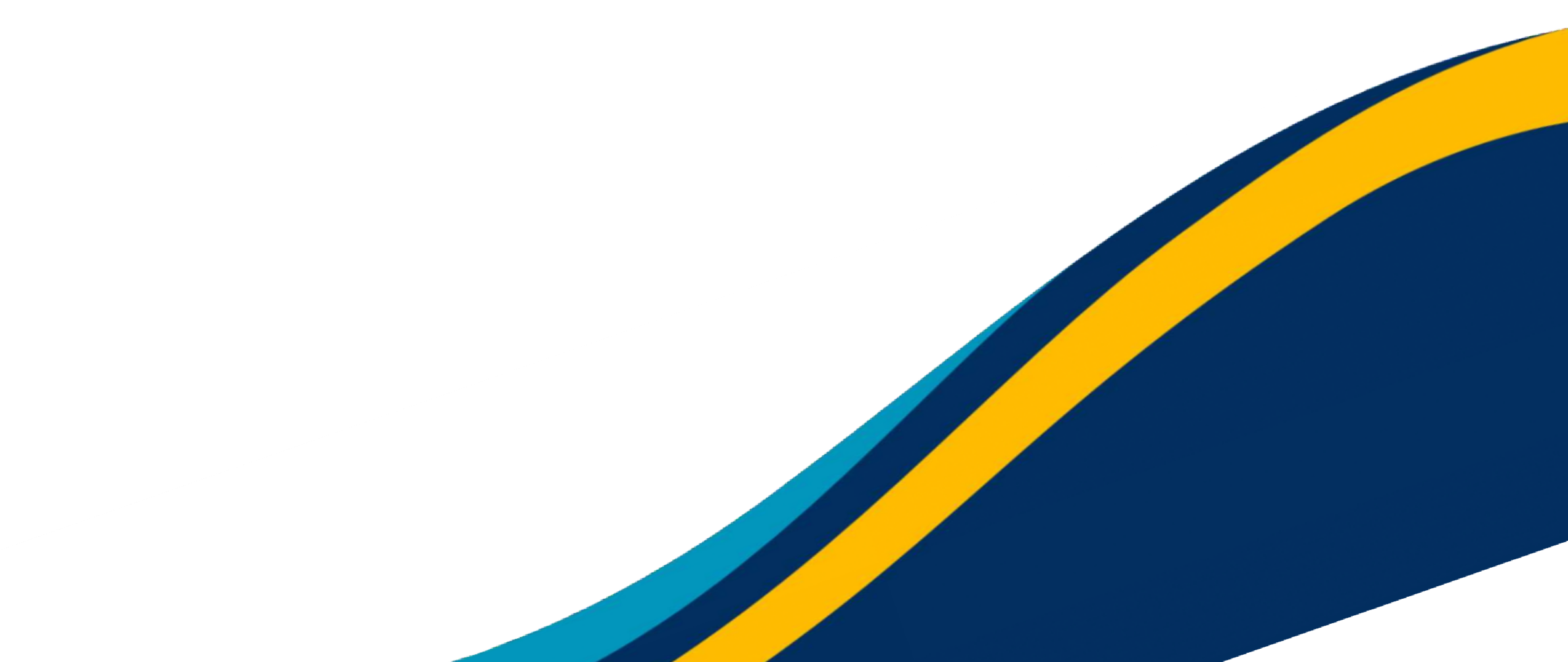 UNIVERSITAS GADJAH MADA  TAHUN 2024
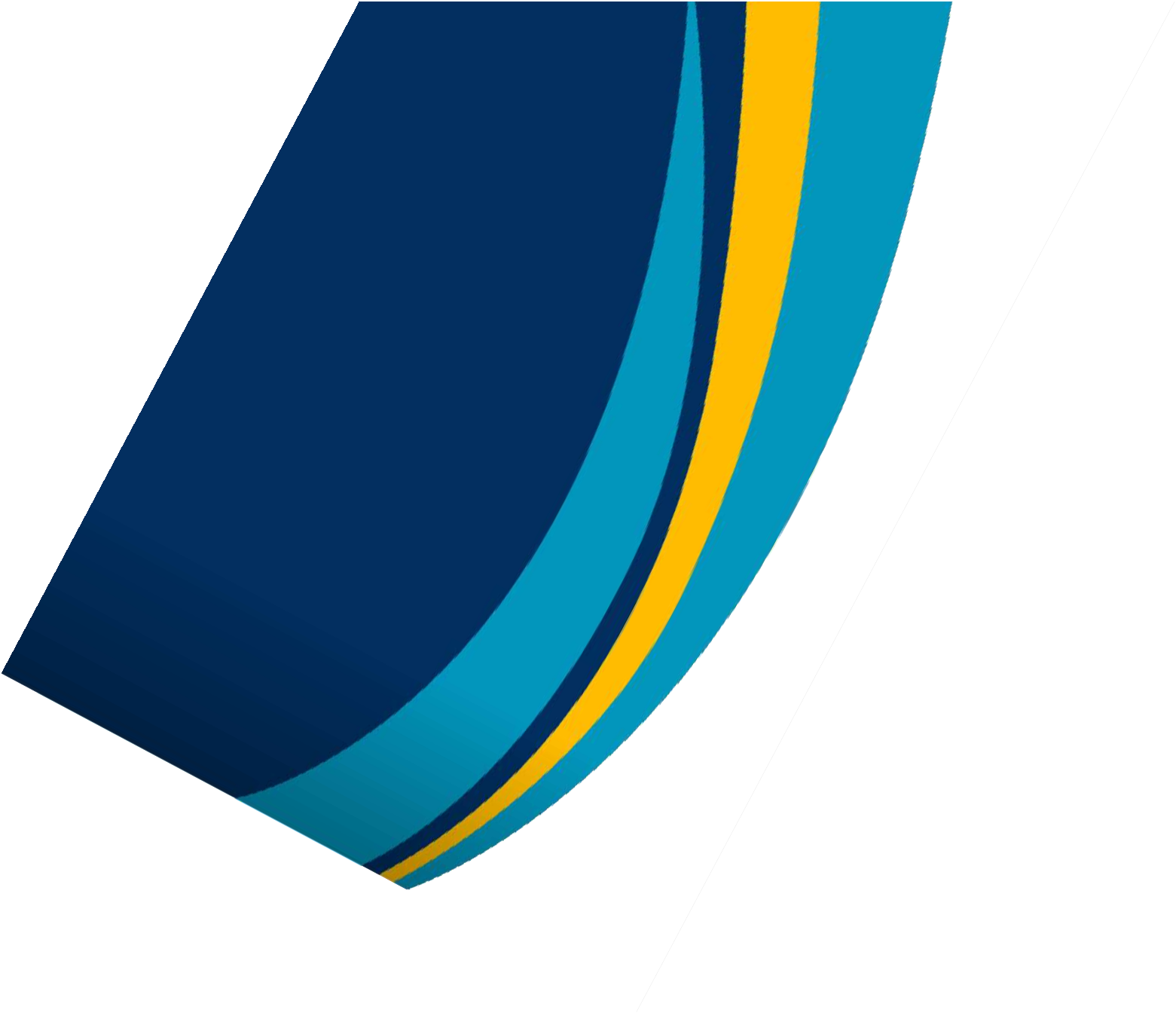 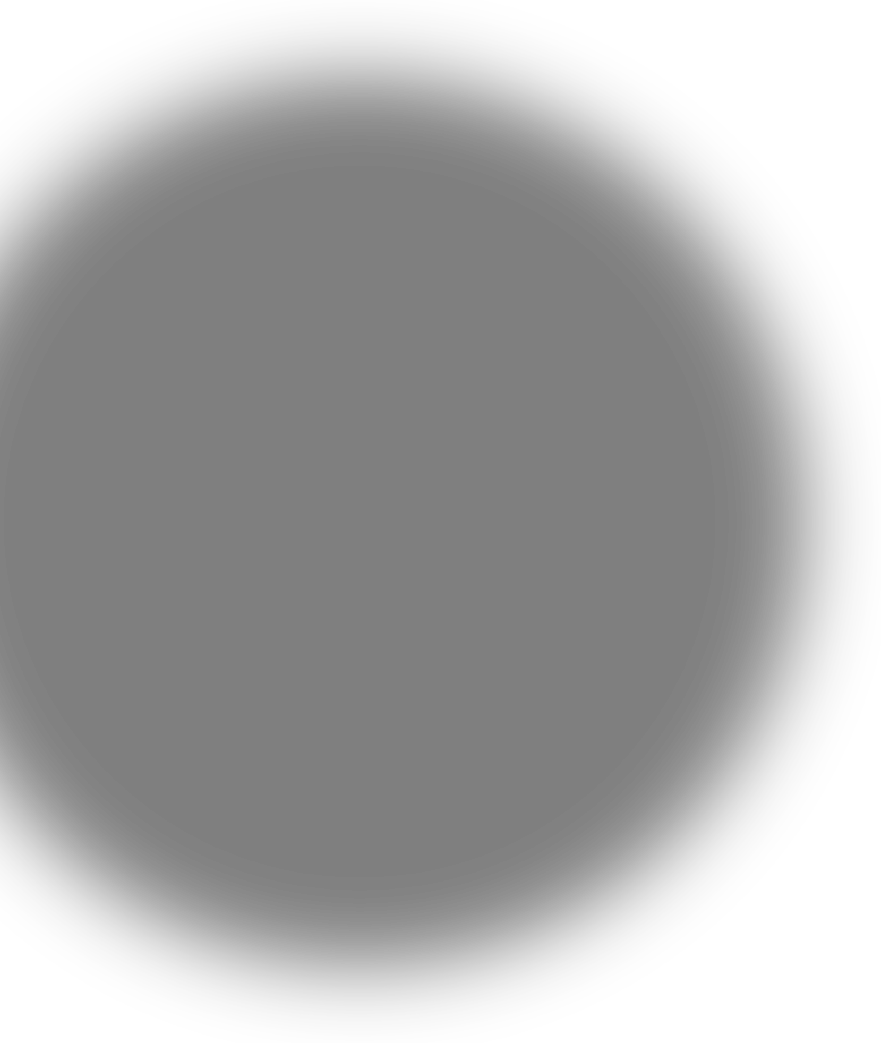 Latar Belakang
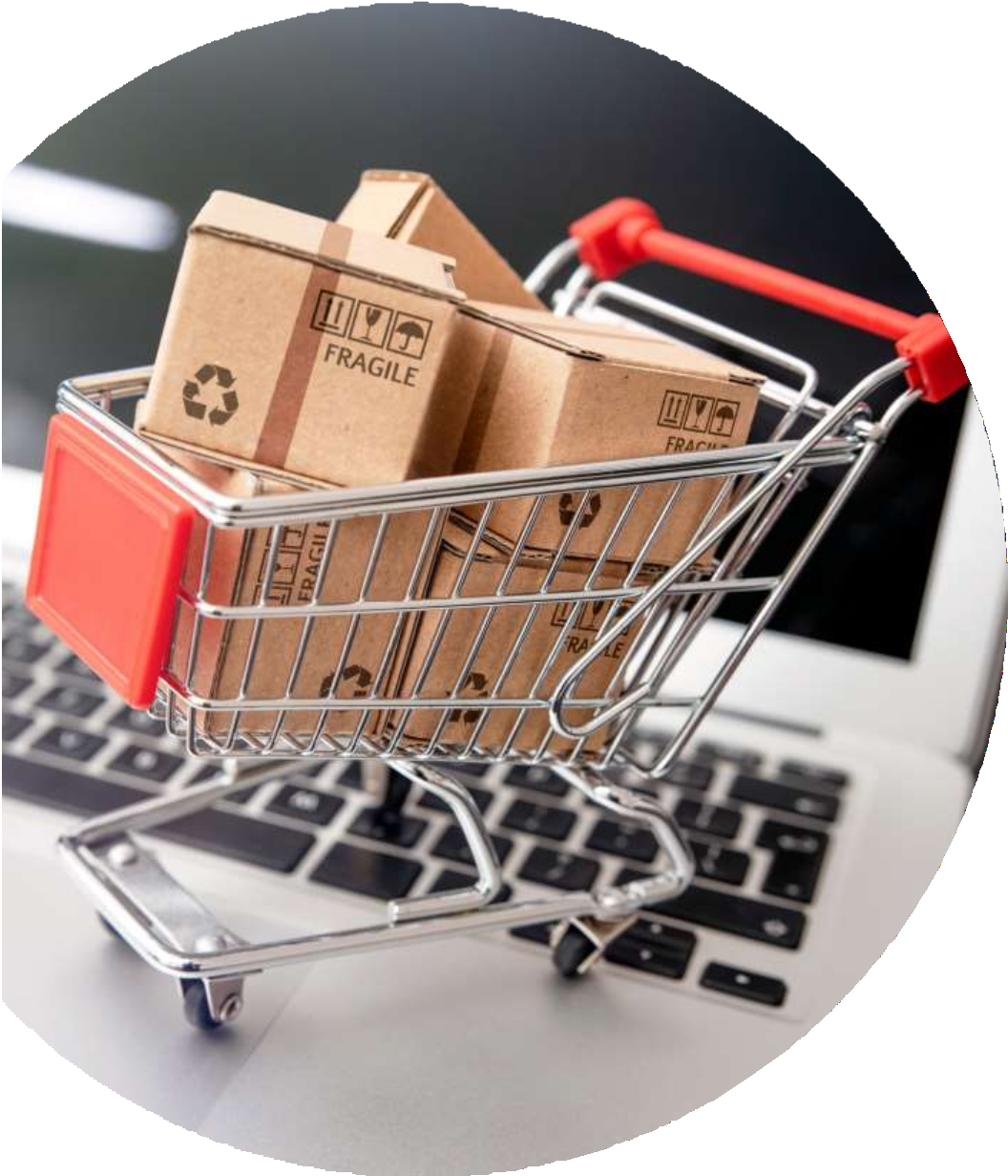 Menciptakan proses pengadaan yang  bersih, transparan, kompetitif dan  akuntabel
Memberikan Peluang yang sama bagi
semua penyedia untuk mendapatkan  paket pekerjaan di UGM
Otomatisasi administrasi pengadaan  yang akan memberikan kemudahan  dalam proses pembayaran
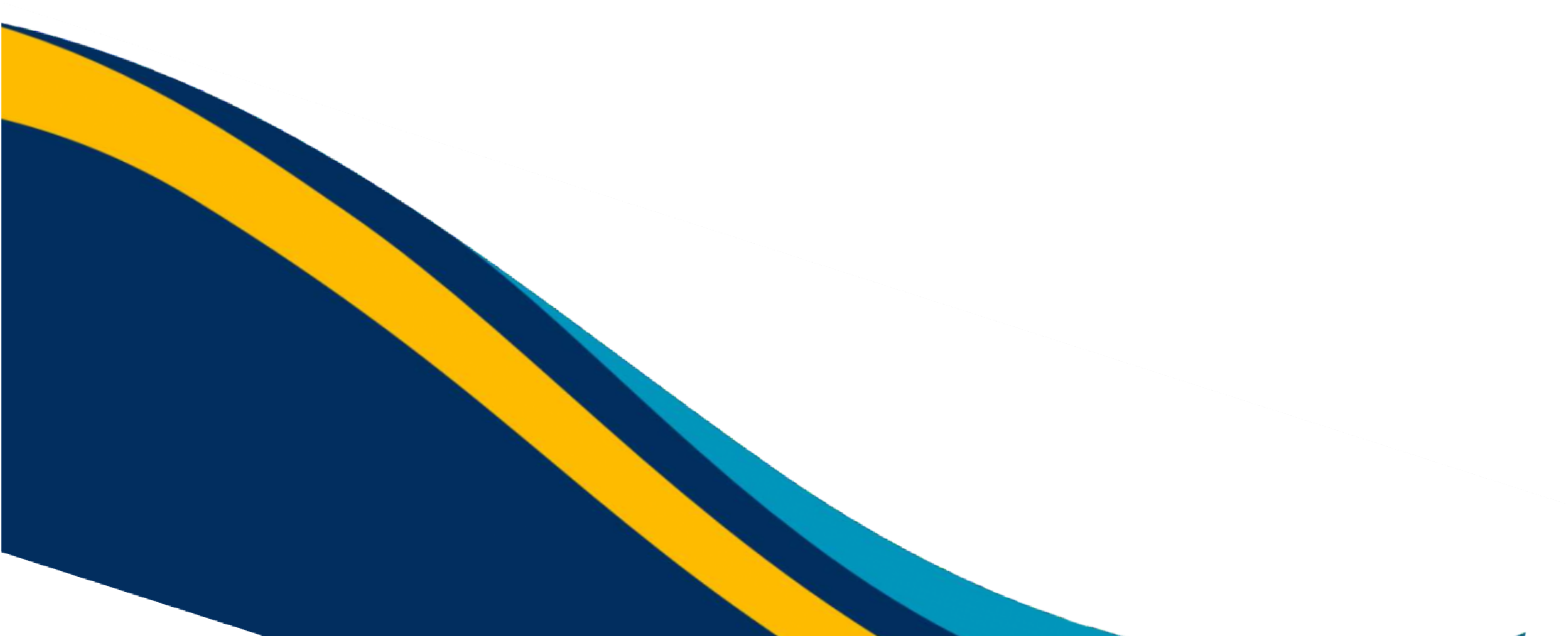 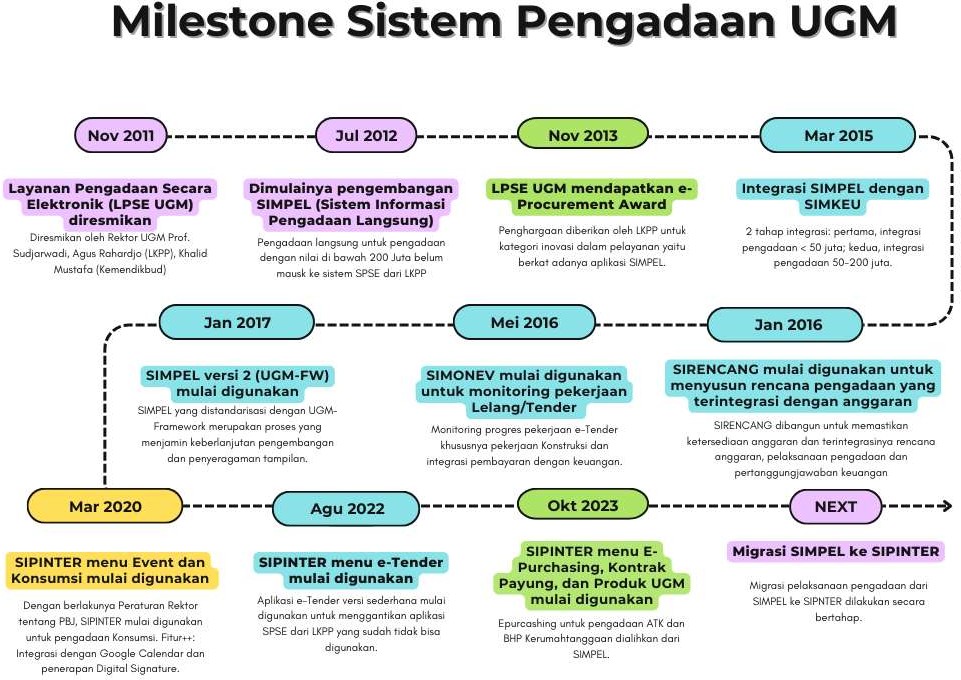 SISTEM PENGADAAN DI UGM
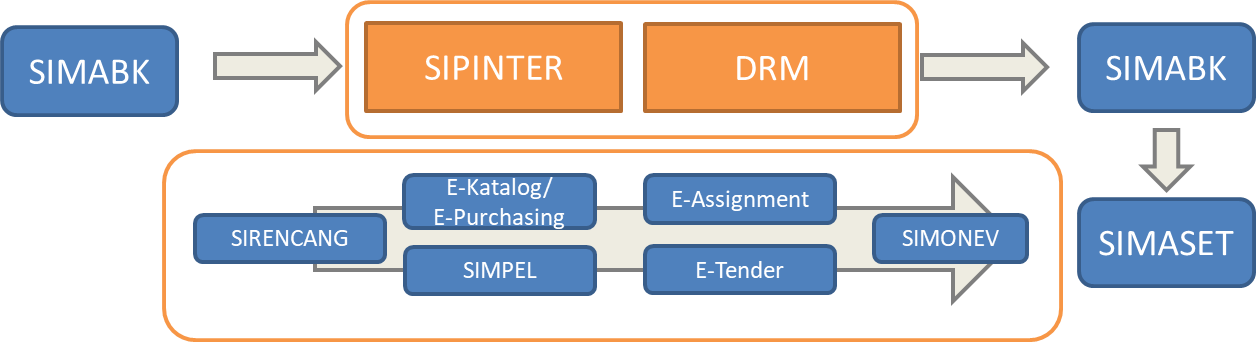 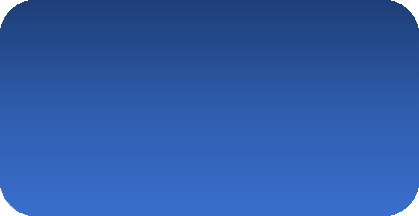 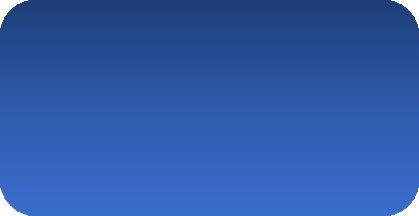 SIMKEU
SIMABEKA
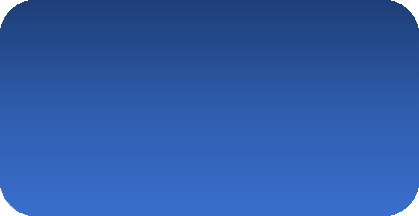 SIMASET
DRM (Daftar Rekanan Mampu)
SIPINTER (Sistem Informasi Pengadaan Terintegrasi)
SIMPEL (Sistem Pengadaan Langsung)
SIMONEV (Sistem Monitoring dan Evaluasi)
SIMABEKA (Sistem Informasi Manajemen dan Anggaran Berbasis  Kinerja)
SISTEM PENGADAAN DI UGM  TAHUN 2024
APLIKASI	FITUR

SIRENCANG	Perencanaan Pengadaan
Pembelian Langsung <50jt
Pengadaan Langsung 50-200jt
Penunjukan Langsung
Pemilihan Langsung
SIMPEL
SIMONEV
Monitoring dan Evaluasi Paket Tender
DRM
Vendor management System
Manajemen User
e-Tender v.1.0
Event & Konsumsi
Kontrak Jasa Perseorangan
E-Katalog (e-Purchasing/e-Assignment)
SIPINTER
Migrasi Simpel ke Sipinter
Barang;
Pekerjaan Konstruksi;
Jasa Konsultansi; dan
Jasa Lainnya.
Pengadaan Langsung <Rp.200juta
Penunjukkan Langsung
Pembelian Langsung
SIMPEL
<Rp.50juta
a.	Barang
ATK
BHP/RT
E-Purchasing
Pengadaan Langsung E-Katalog
Penjaringan
SIPINTER
E-Katalog
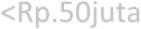 Per 1 November 2023
E-Purchasing
Pengadaan Langsung E-Katalog
Penjaringan
E-assigment
Non DRM
Barang; (semua Kategori)
Pekerjaan Konstruksi;
Jasa Konsultansi; dan
Jasa Lainnya.
SIPINTER
E-Katalog
<Rp.50juta
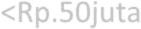 Per 1 Agustus 2024
SI Pengadaan Langsung di Bawah 50 Juta
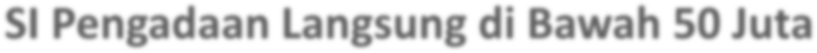 SI Procurement
10 - 50 Juta
SIMKEU
SIRENCANG
SIMPEL
SIMABK
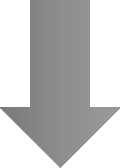 Maks 10 Juta
SIMASET
Pimpinan Unit
PPP (Pejabat Pembuat Perjanjian)
PP (Petugas Pengadaan)
Petugas Pembelian
Sekretariat
Pelaku  Pengadaan  Yang terlibat
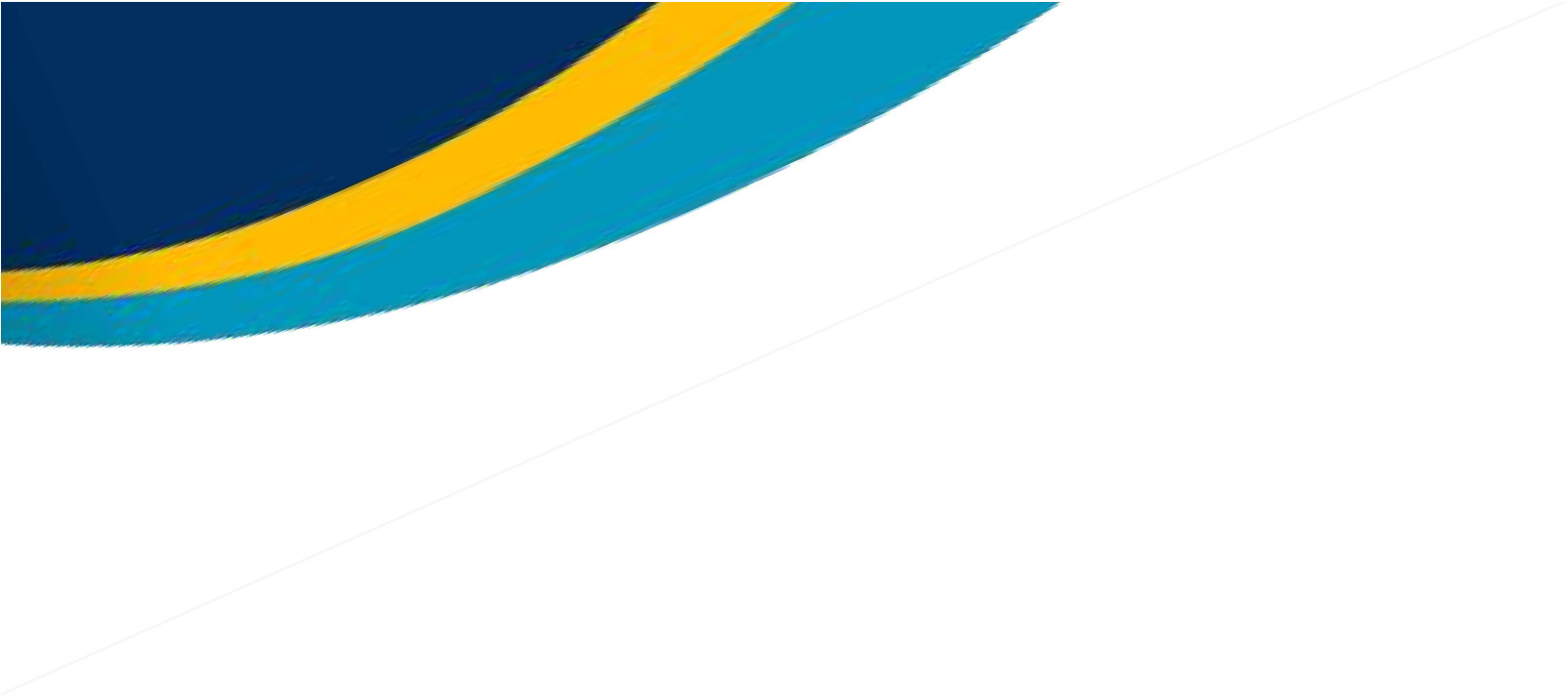 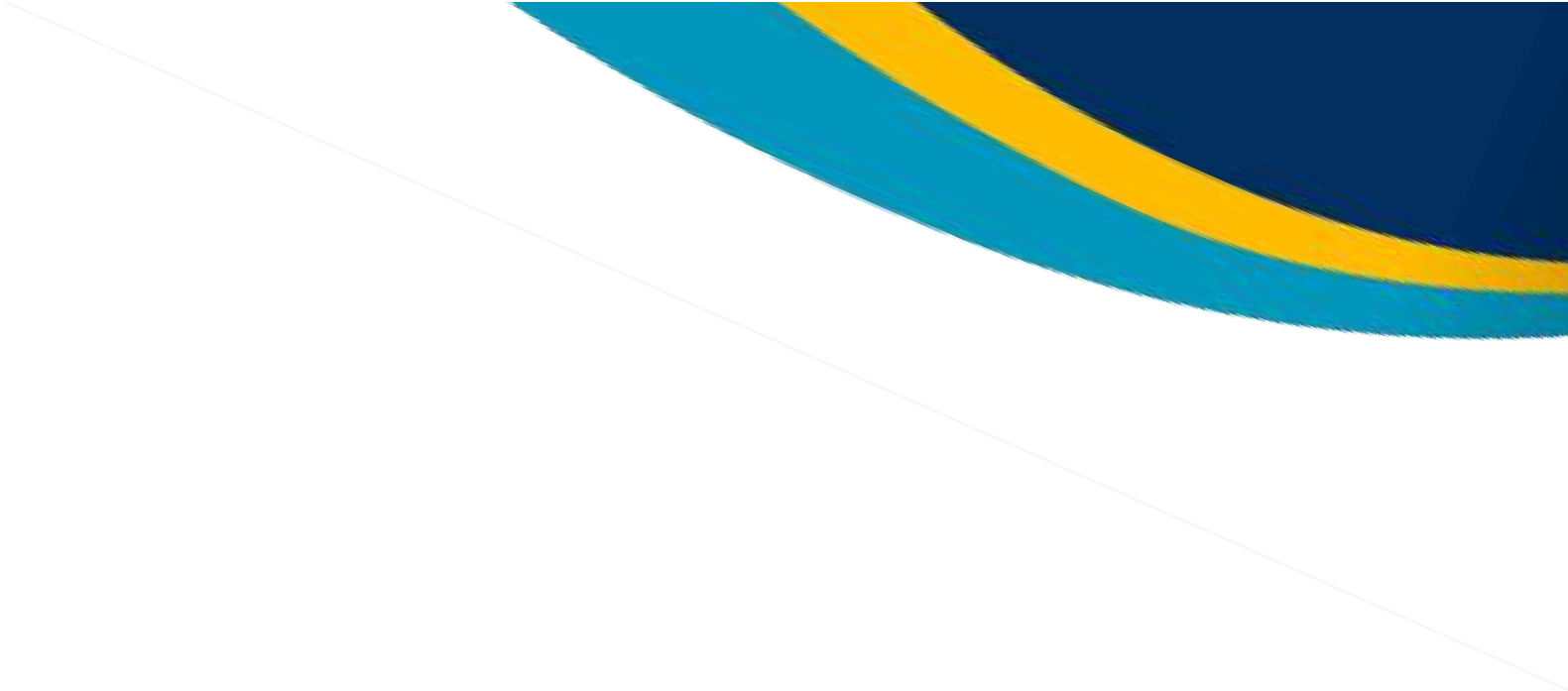 APLIKASI SIPINTER UGM
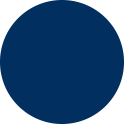 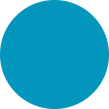 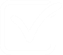 MANAJEMEN USER
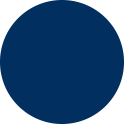 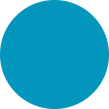 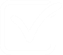 E-TENDER

EVENT DAN KONSUMSI DAN MONITORING PEMBAYARAN
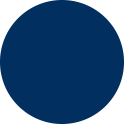 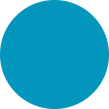 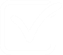 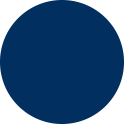 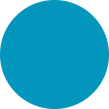 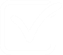 KONTRAK JASA PERSEORANGAN (E-ASSIGMENT)
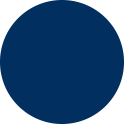 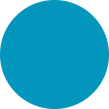 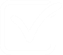 E-KATALOG (DRM DAN NON DRM)
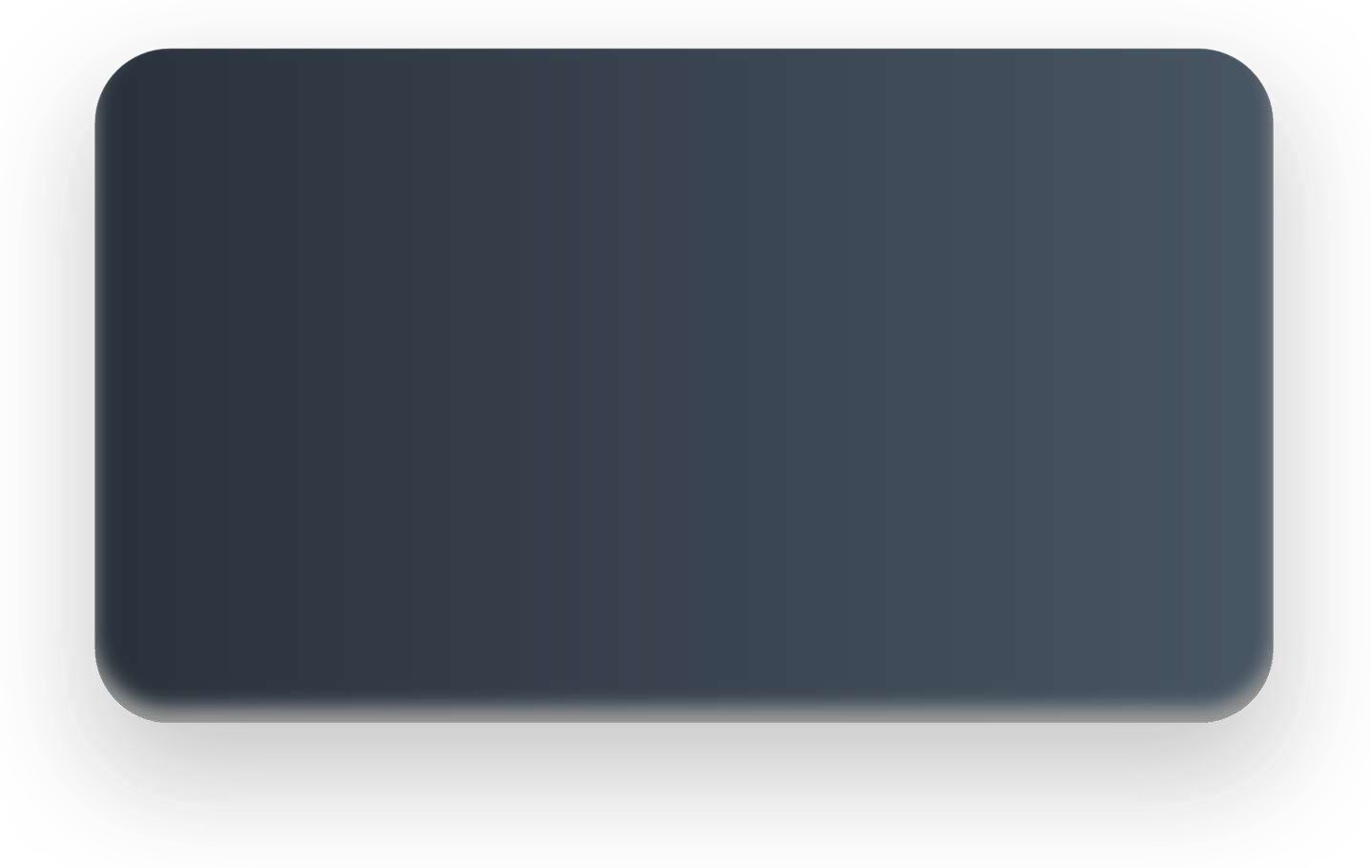 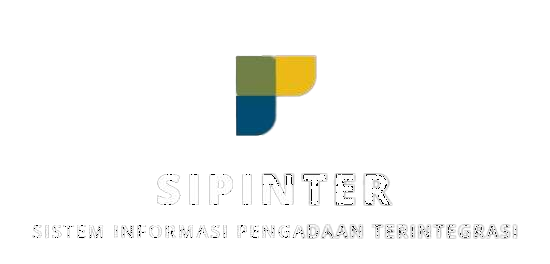 TAMPILAN BARU SIPINTER
HALAMAN DEPAN
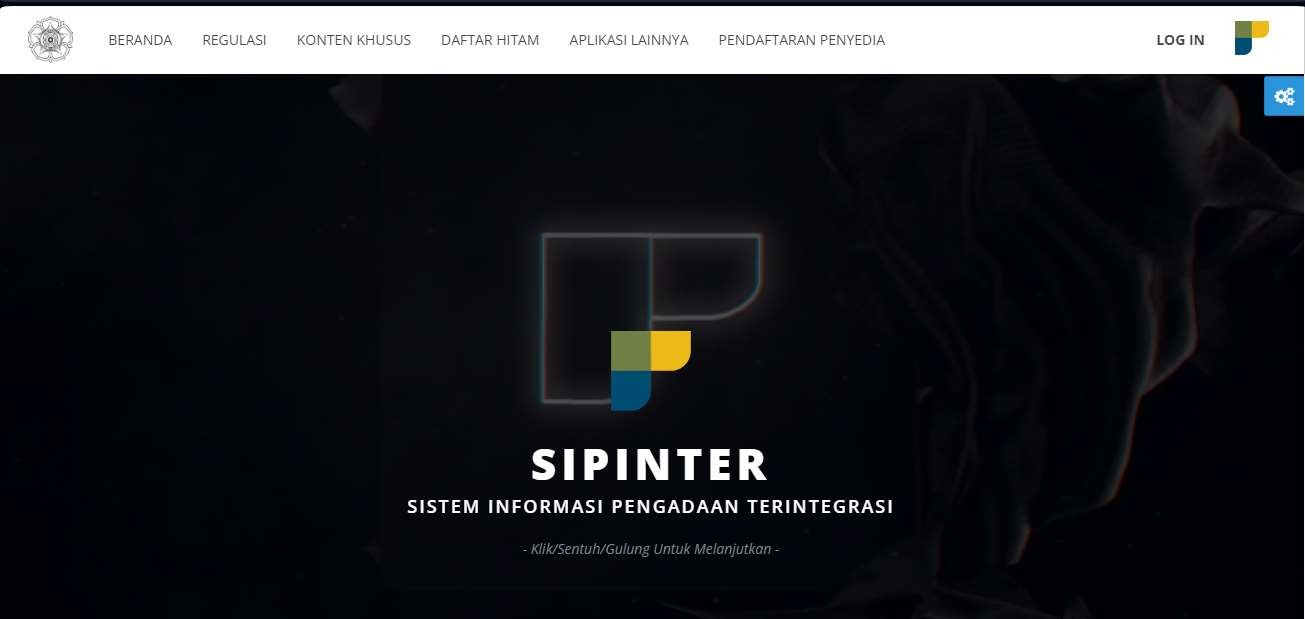 TAMPILAN BARU SIPINTER
INFORMASI LAYANAN SISTEM
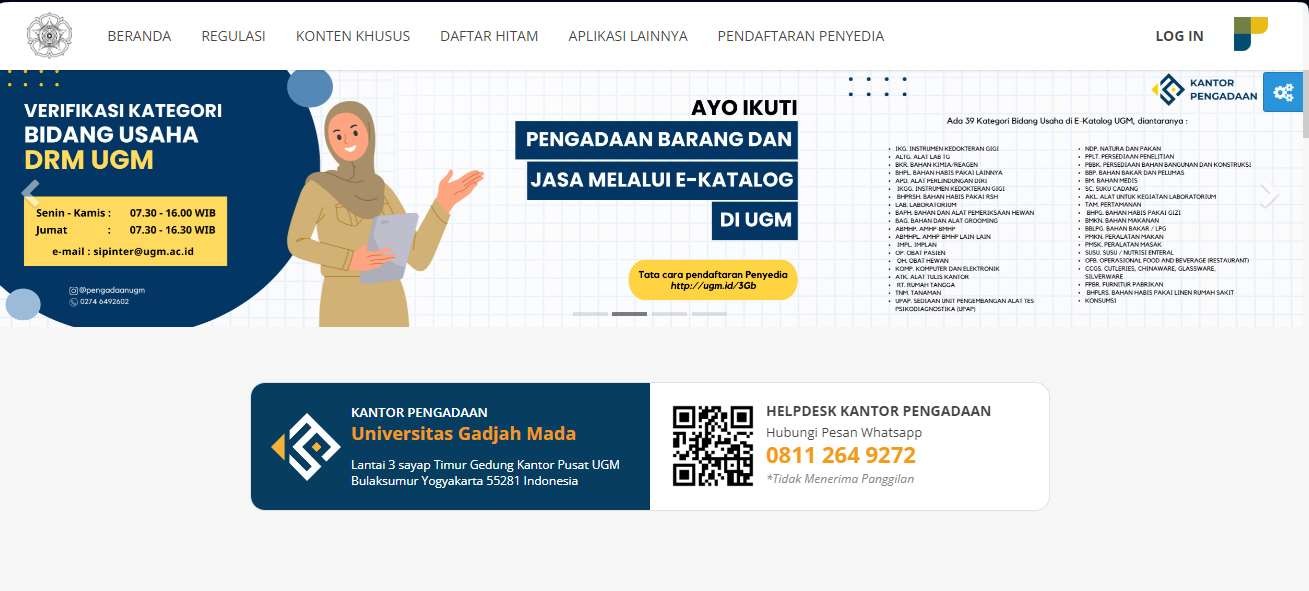 TAMPILAN BARU SIPINTER
INFORMASI E-TENDER
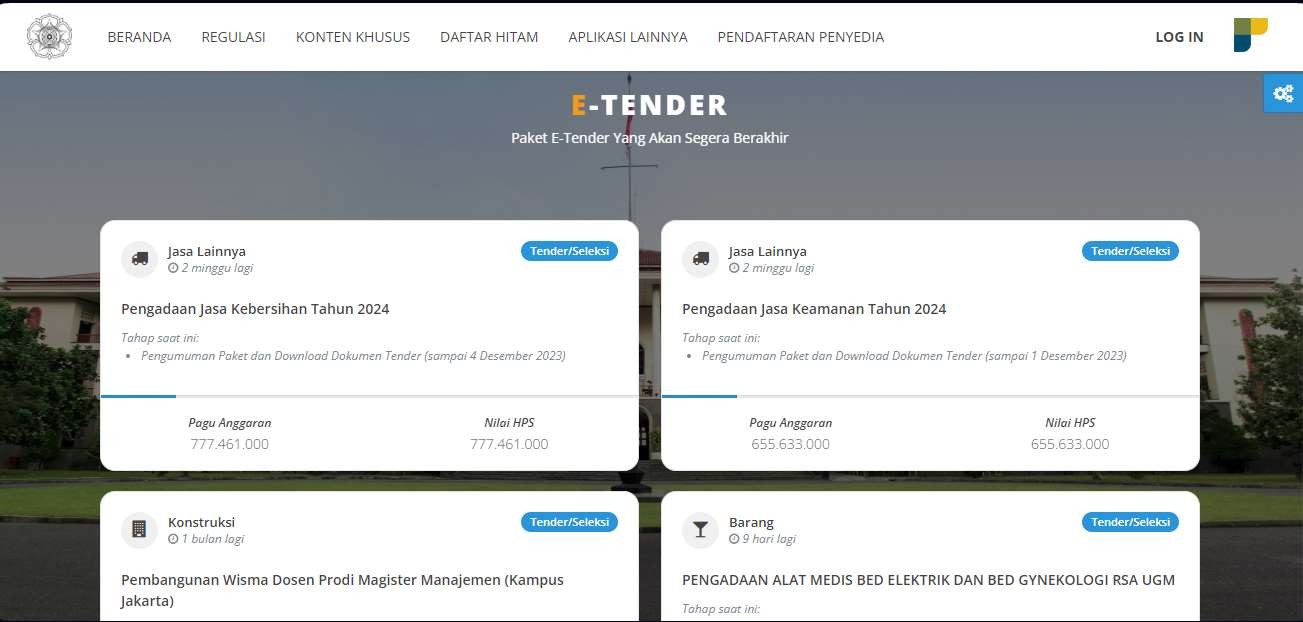 TAMPILAN BARU SIPINTER
INFORMASI E-KATALOG
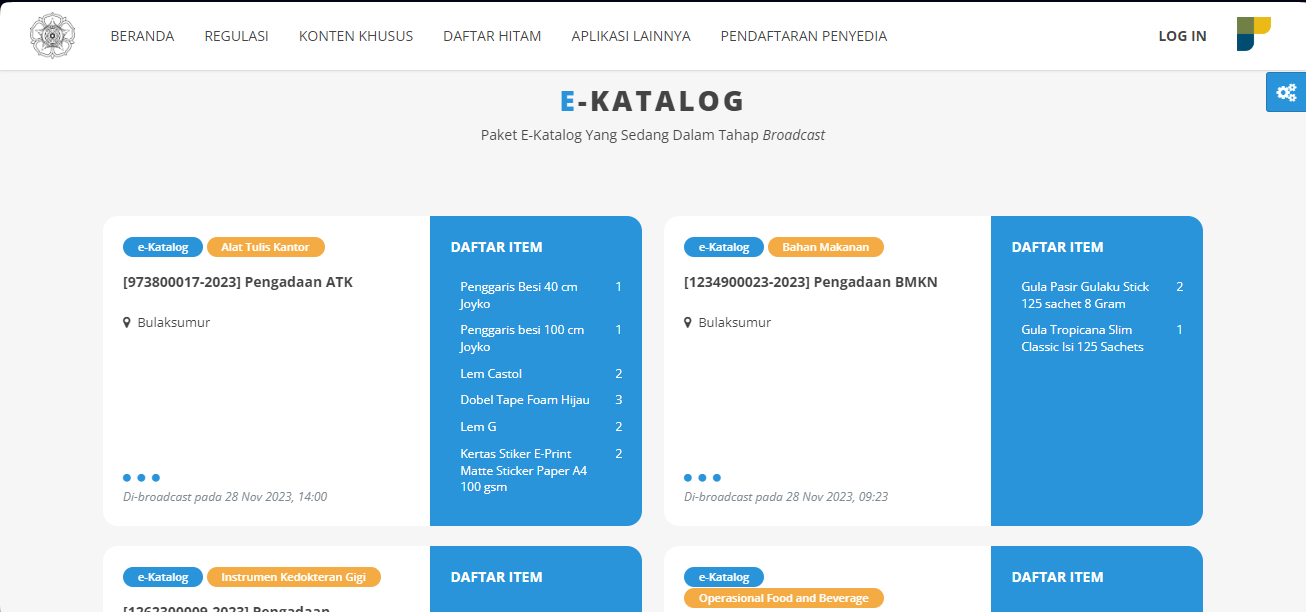 TAMPILAN BARU SIPINTER
INFORMASI KONTRAK PAYUNG
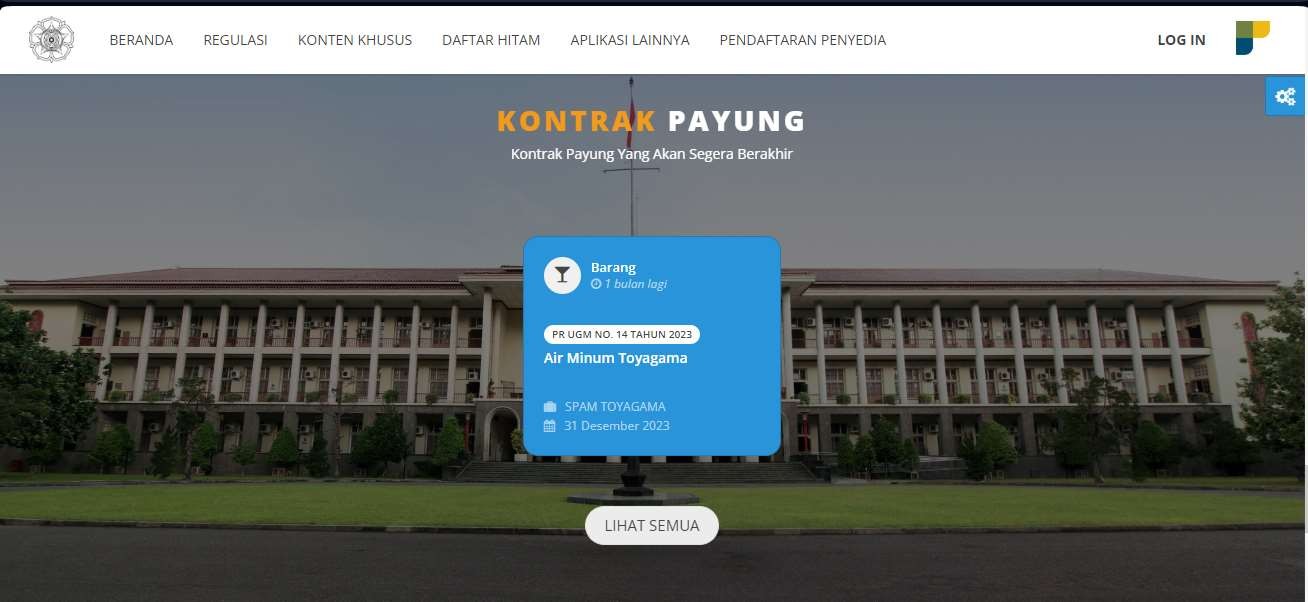 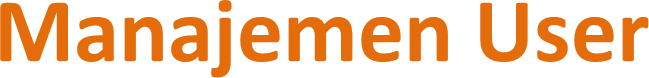 Akun Pimpinan
Menu Manajemen User ini digunakan oleh Pimpinan untuk  mengelola:
Akun Pejabat Pembuat Perjanjian (PPP), Petugas Pengadaan  (PP), Sekretariat (pembuat event), Staff Pendukung  Pengadaan (SPP), dan Petugas Pembelian.
Pimpinan akan menerima notifikasi akun SIPINTER melalui email.
Akun Pimpinan
Untuk menambahkan PP dari staf (non eselon), Pimpinan dapat  bersurat ke Kepala KP, selanjutnya Kantor Pengadaan akan  melakukan verifikasi pegawai yang ditunjuk dan memunculkan  data pegawai tersebut ke akun Pimpinan SIPINTER sebagai PP.
Akun PPP
Menu Manajemen User pada akun PPP SIPINTER digunakan untuk  menambah:
User Sekretariat (pembuat event),
User Staf Pendukung Pengadaan (SPP), dan
User Petugas Pembelian.
Akun PPP SIPINTER juga dapat mengaktifkan dan menonaktifkan user-  user tersebut.
Kantor Pengadaan (KP) akan menonaktifkan akun yang sudah tidak  aktif dan tidak sesuai dengan PBJ rektor (unit bisa memberikan  informasi ke pada Kepala KP untuk pemutakhiran data)
E-Assignment
(Kontrak Jasa Perseorangan)
PROSEDUR	PENGADAAN JASA  PERSEORANGAN
PPP membuat paket yang berisi usulan jumlah personil tenaga perseorangan yang  dibutuhkan
Paket diperiksa dan disetujui oleh pimpinan unit
Pendaftaran dan verifikasi personil baru
PP melakukan proses pemilihan tenaga perseorangan sesuai jumlah yang disetujui
Tenaga perseorangan menyetujui penawaran pekerjaan melalui email
PPP membuat surat perjanjian dan mengunggah ke SIPINTER
PPP memproses pembayaran bulanan dengan mengunggah dokumen kehadiran,  BPJS KS dan JKT ke data pembayaran SIMKEU
PUMK memproses pembayaran melalui SIMKEU
JASA PERSEORANGAN  TAHUN 2024
Kontrak Jasa Perseorangan sudah dialihkan dengan Kontrak Alih  Daya yang dilakukan dengan metode PENUNJUKAN  LANGSUNG (SIMPEL) dengan Vendor PT Gama Multi Mandiri
Mulai Tahun 2024 tidak ada penambahan atau pendaftaran  Kontrak Jasa Perseorangan
Event dan Konsumsi
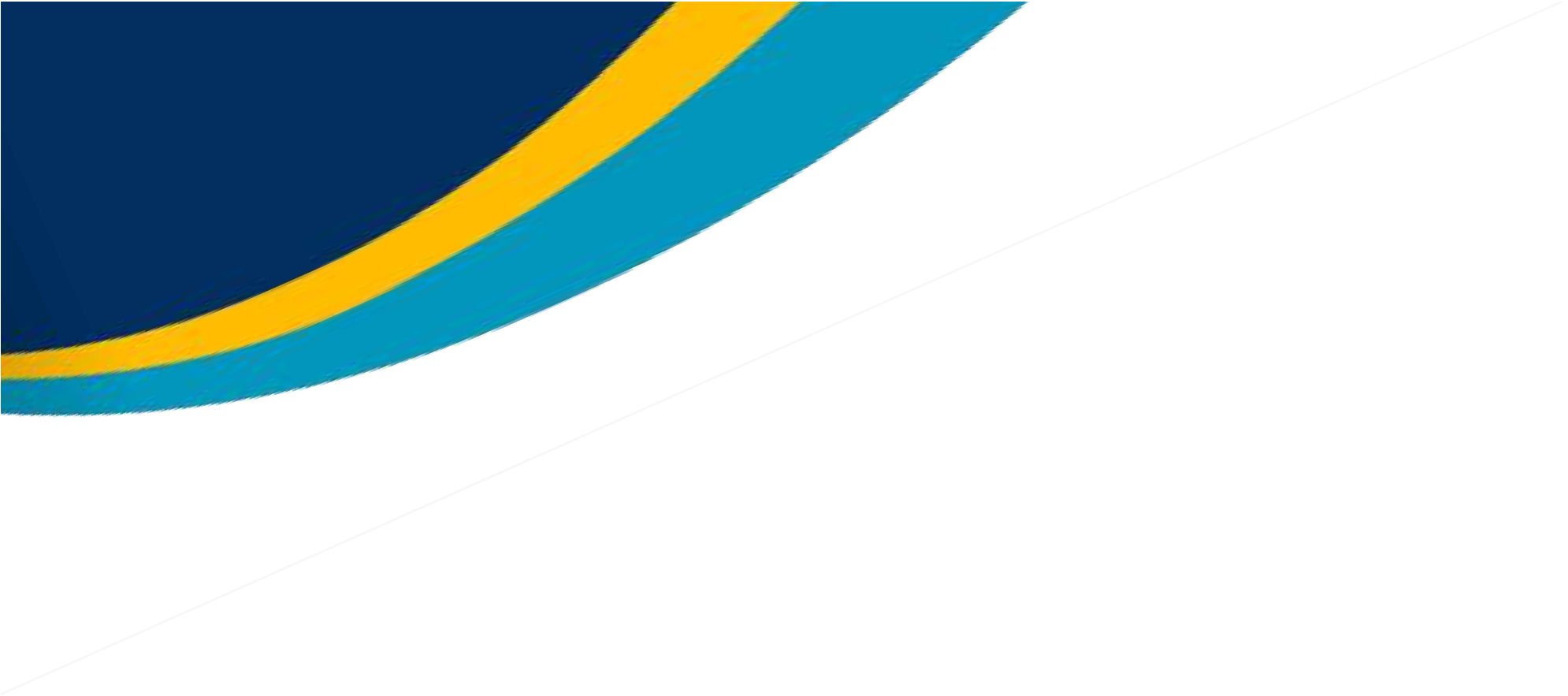 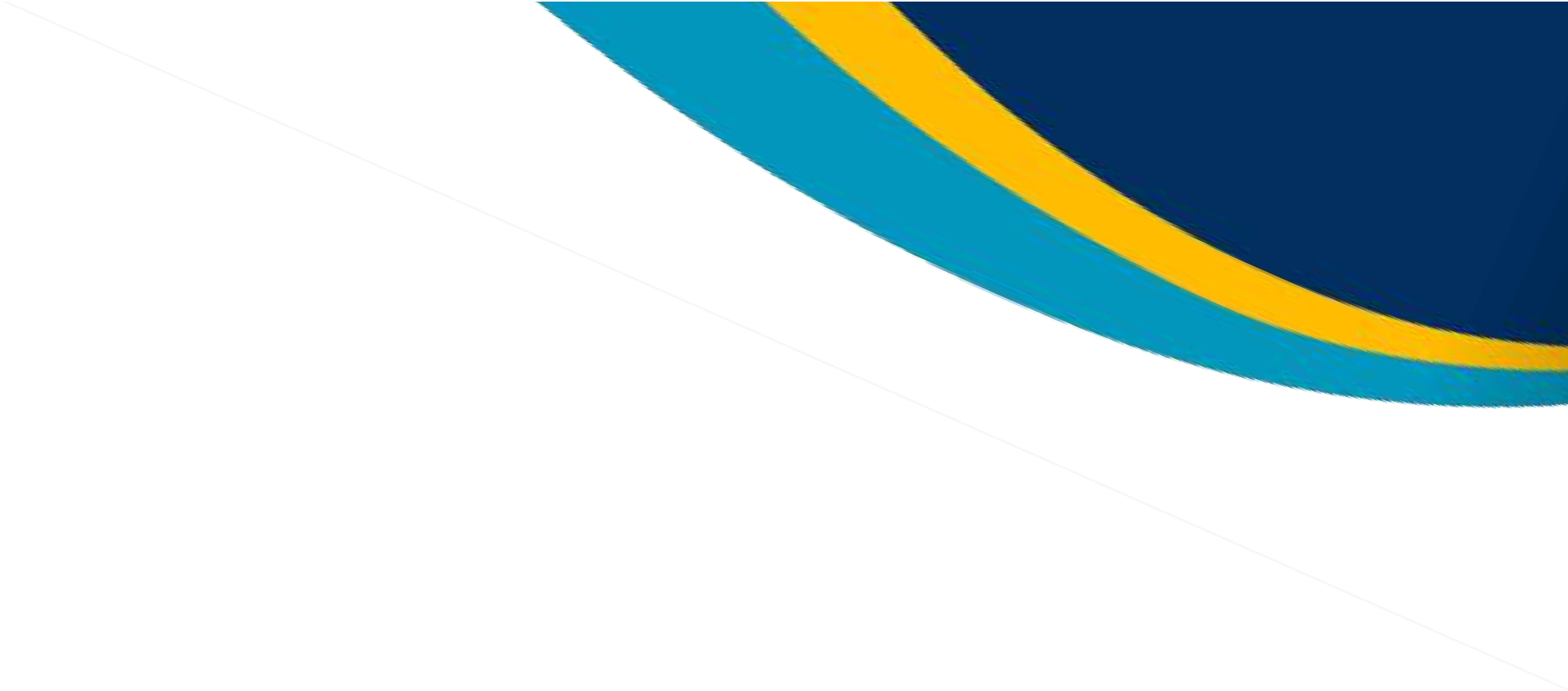 Pelaku Pengadaan Konsumsi
PPP untuk pengajuan	Konsumsi dan  Pembayaran >10 Juta
Sekretariat untuk pengajuan  Konsumsi dan Pembayaran <10 Juta
SIPINTER
Event dan Konsumsi
Pimpinan :
Dekan/WD/Direktur/Kepala
Pusat
(Kepala Bagian/Bidang/KKA)
Peneliti
Sekretariat  (Setting Undangan)
PUMK
(Proses Bayar)
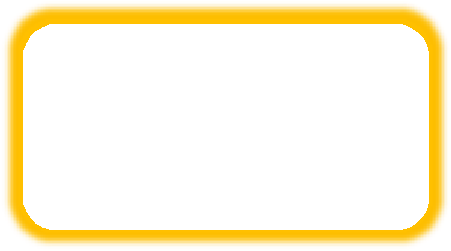 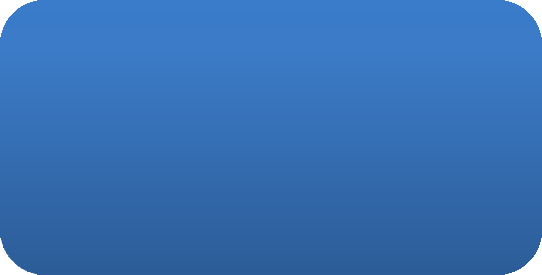 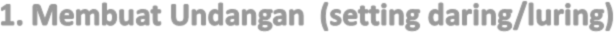 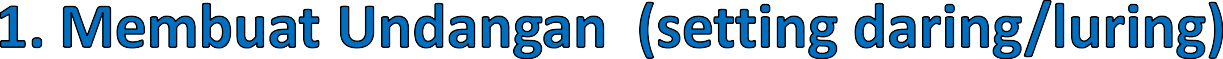 Penyedia  Jasa Konsumsi
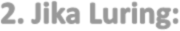 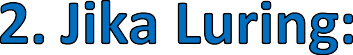 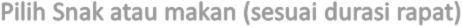 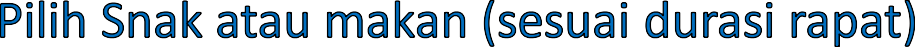 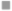 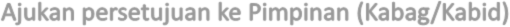 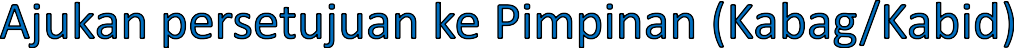 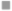 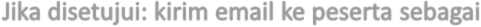 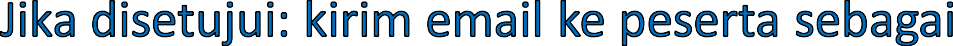 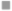 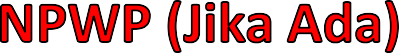 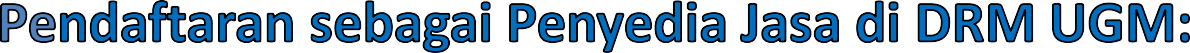 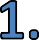 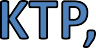 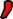 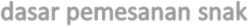 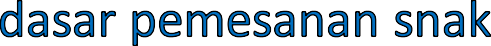 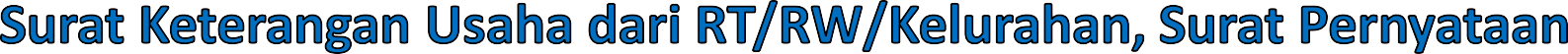 *)Persuratan
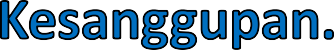 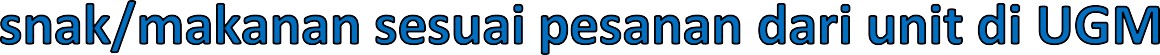 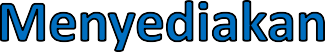 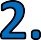 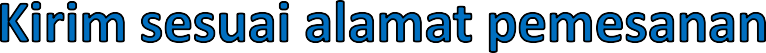 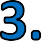 Alur Event
Unggah  Undangan
Input Data  Sederhana
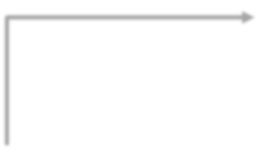 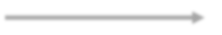 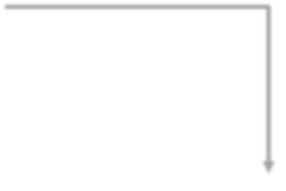 Tambah  Event
Pemesanan  Konsumsi
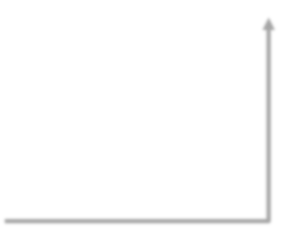 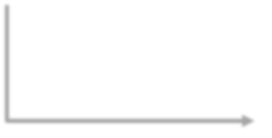 Input Data  Undangan
Persetujuan  Pimpinan
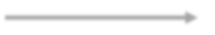 MONITORING PEMBAYARAN KONSUMSI
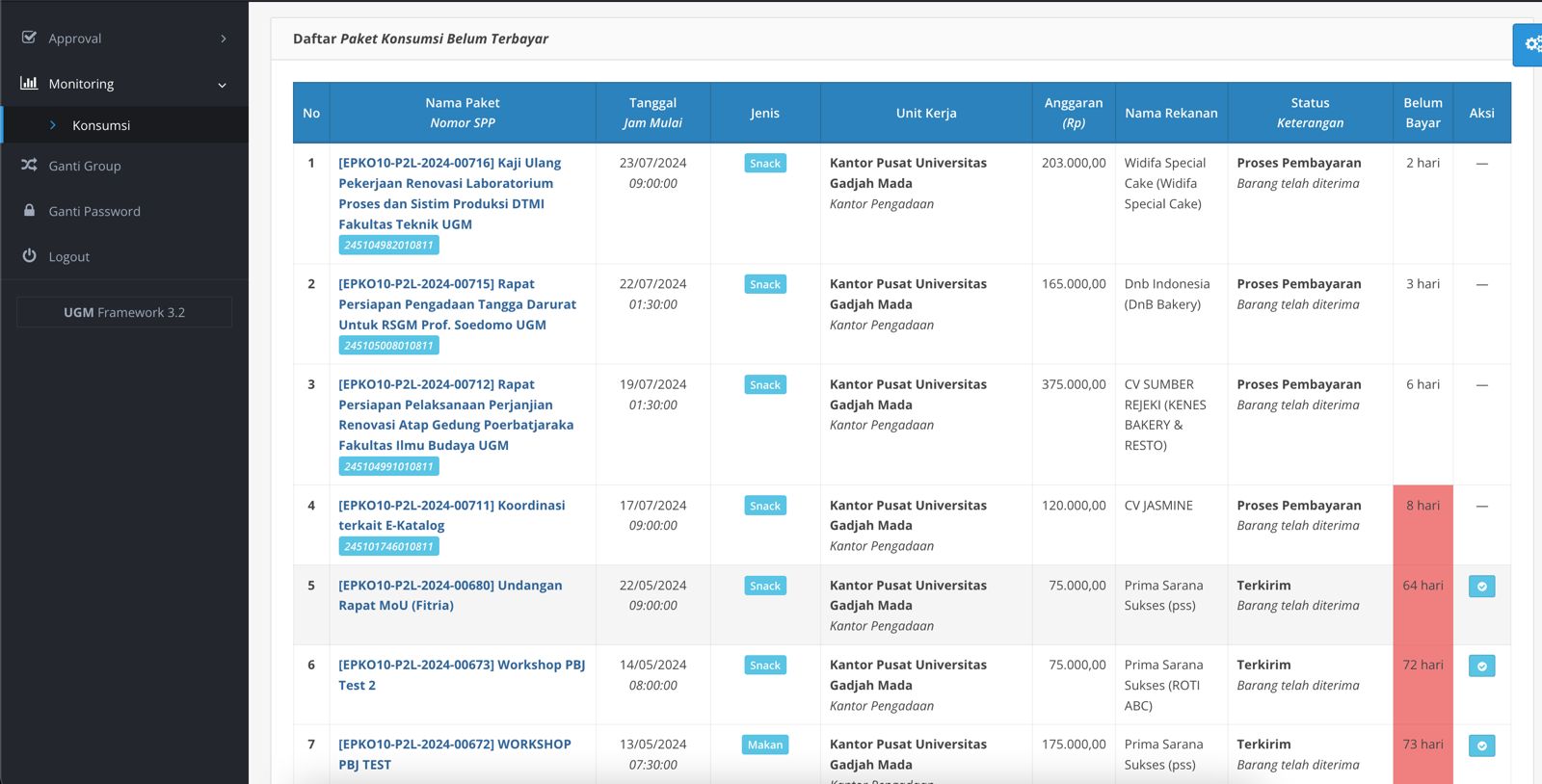 Dalam tampilan monitoring pembayaran akan muncul  paket konsumsi yang belum terbayar selama 7 hari
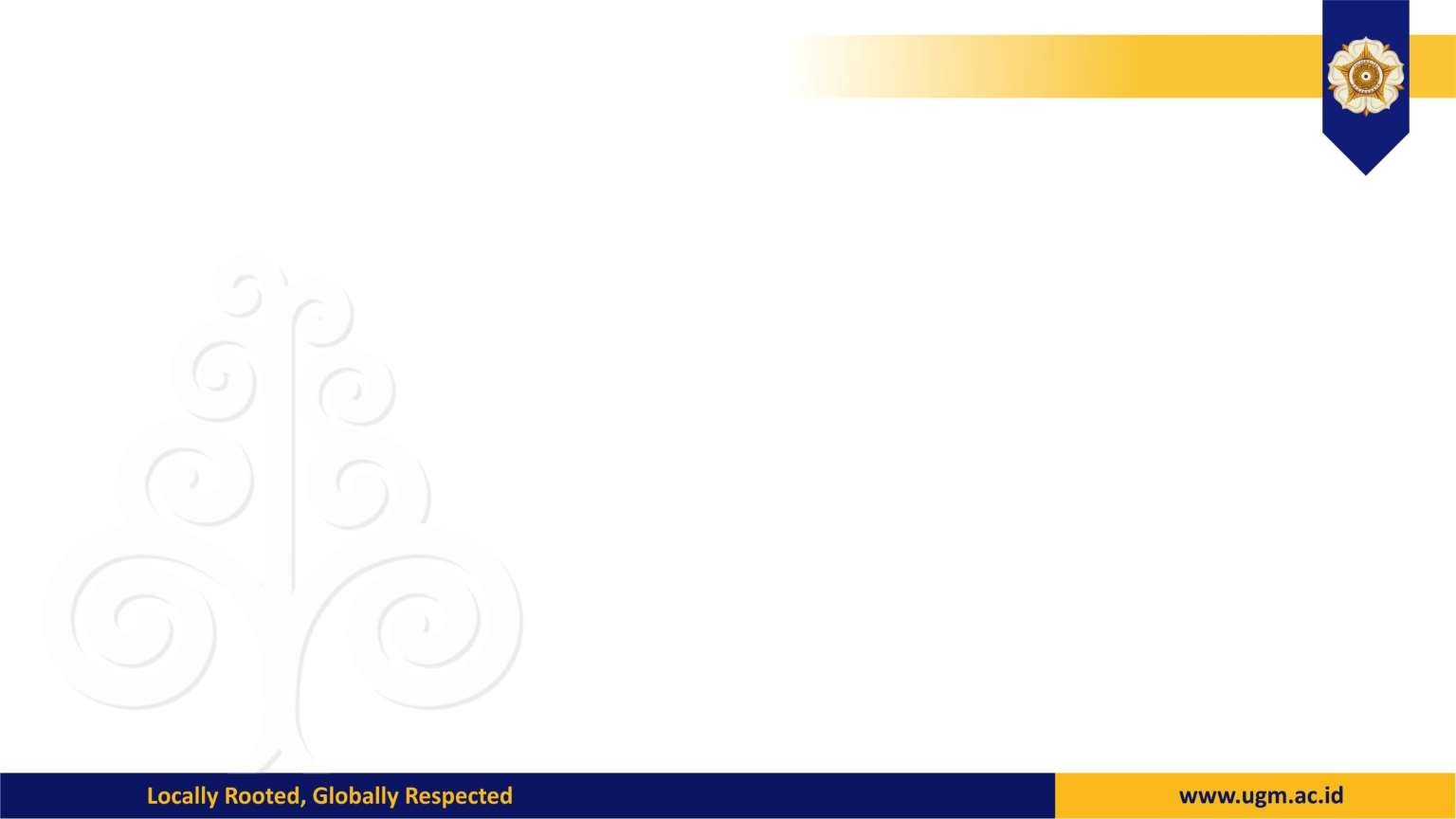 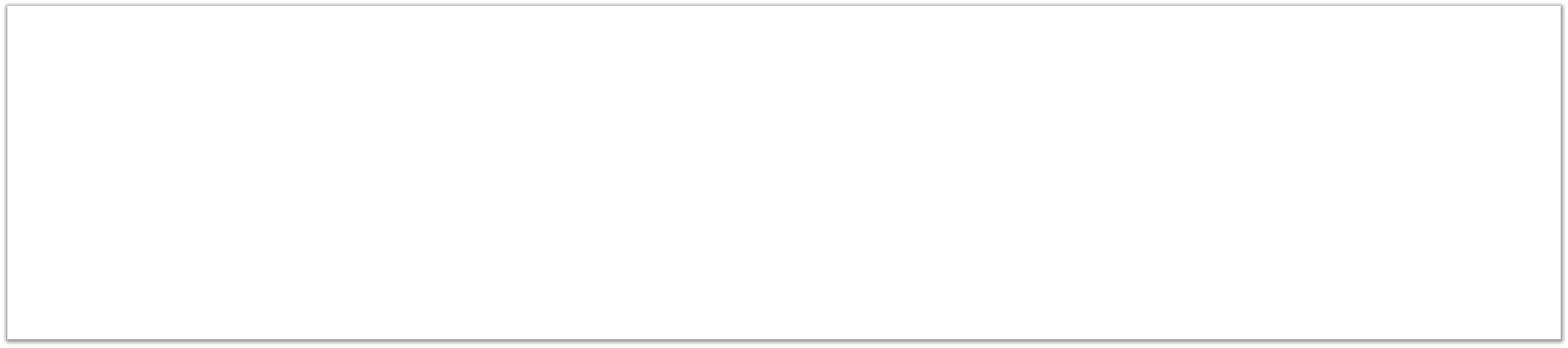 SIPINTER e-Tender
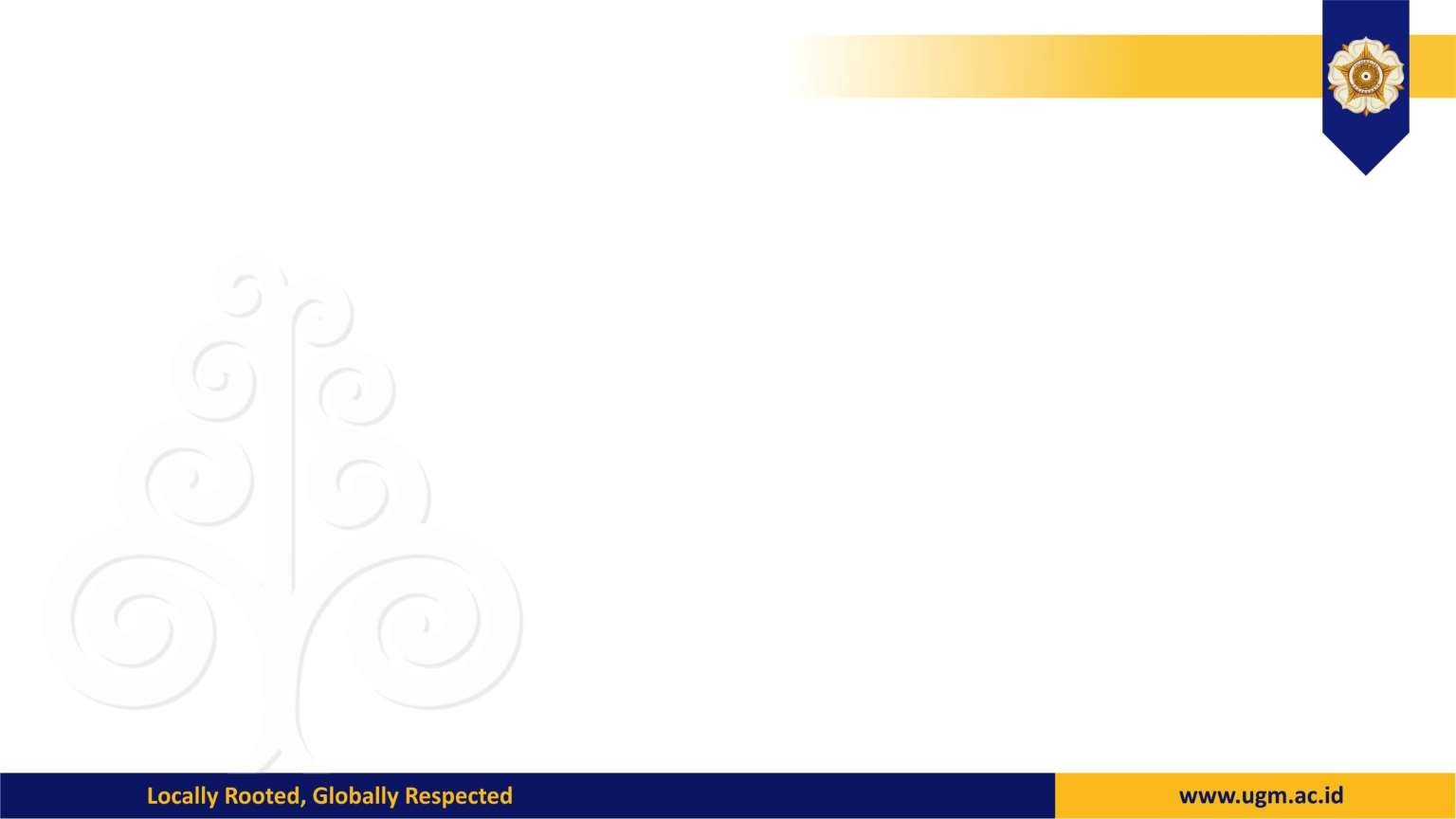 PELAKU E-TENDER
Pimpinan
PPP
TPP
SPP
Tim Pendamping Ahli Kegiatan (TPAK)
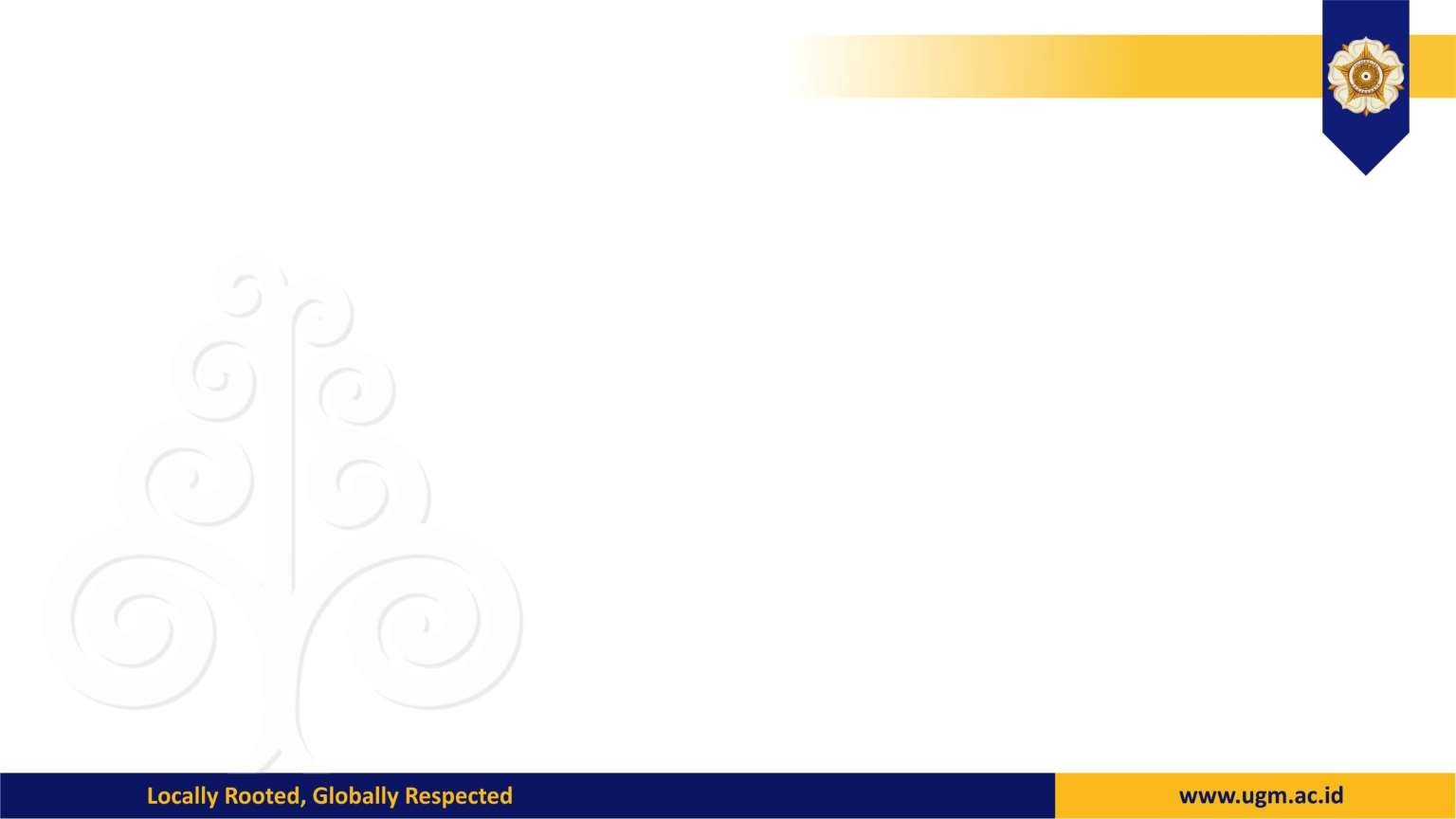 Pengajuan Paket Unit
[SIRENCANG] Unit Kerja mengajukan Rencana Paket  Pengadaan (RPP)
[SIRENCANG] Bidang Perencanaan Kantor Pengadaan  memverifikasi dan approve RPP.
Jika disetujui selanjutnya proses Bidang Pengadaan
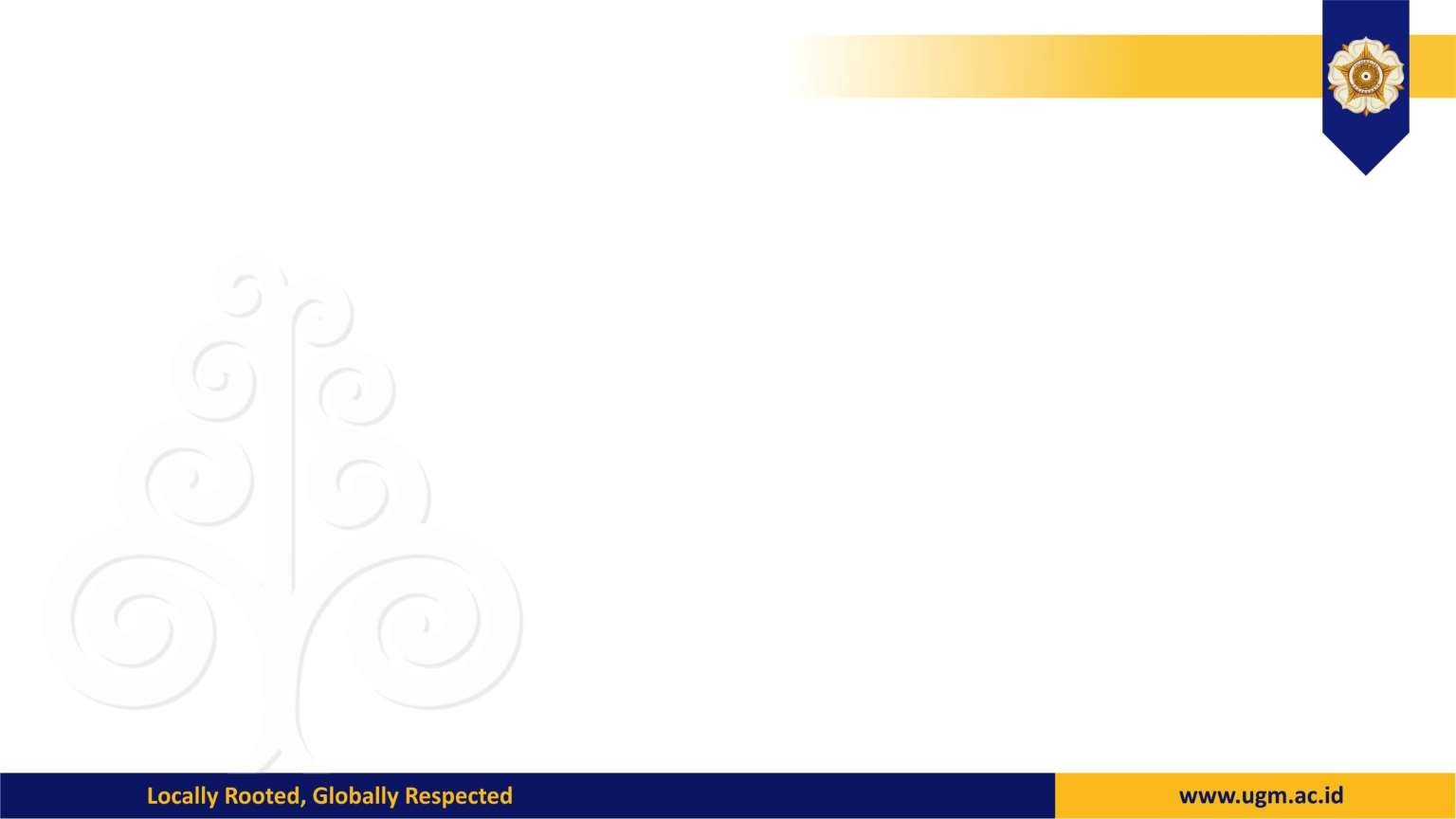 Penugasan Pelaksana Pengadaan
[SIPINTER] Koordinator Layanan Pengadaan mengusulkan  penugasan Tim Pemilihan Penyedia (TPP);
[SIPINTER] Koordinator Pelaksanaan Kontrak mengusulkan  penugasan Pejabat Pembuat Perjanjian (PPP);
[SIPINTER] Kepala Kantor Pengadaan menyetujui usulan  penugasan dan menerbitkan surat tugas TPP dan PPP
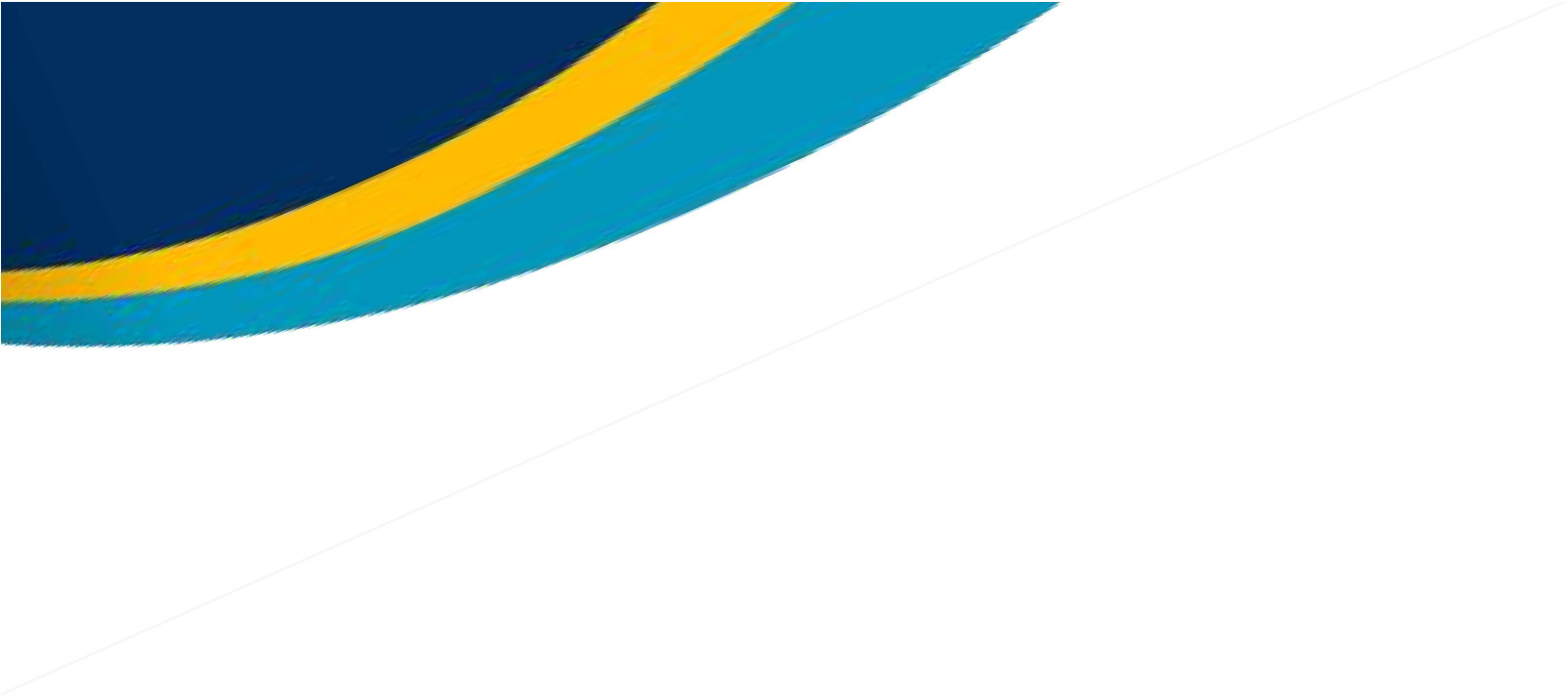 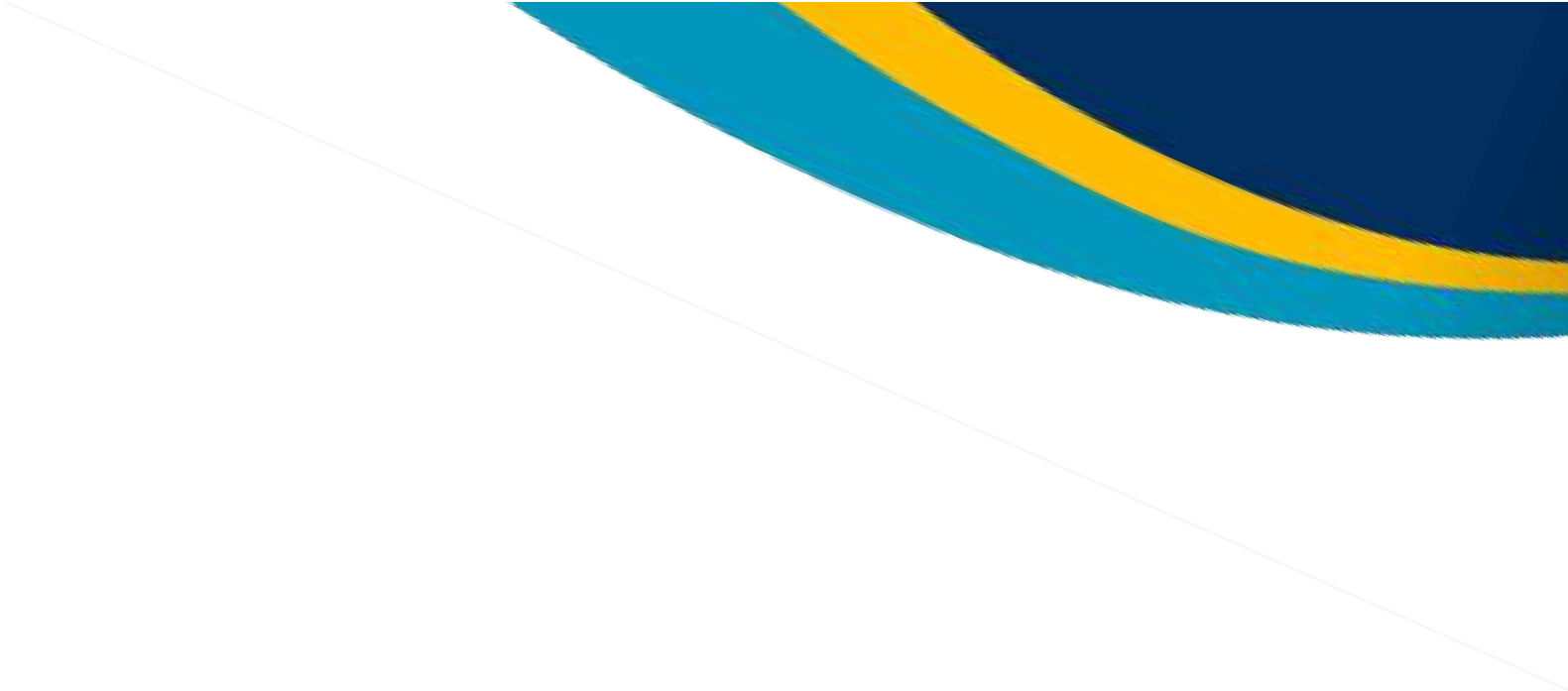 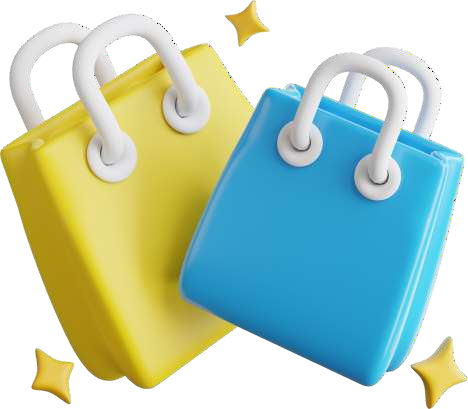 SIPINTER
E-KATALOG
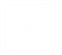 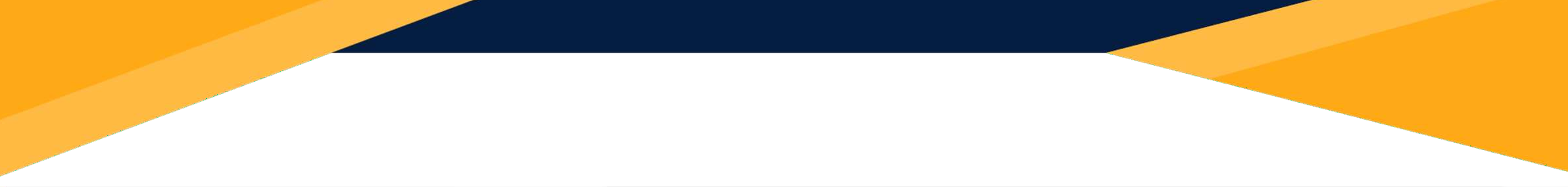 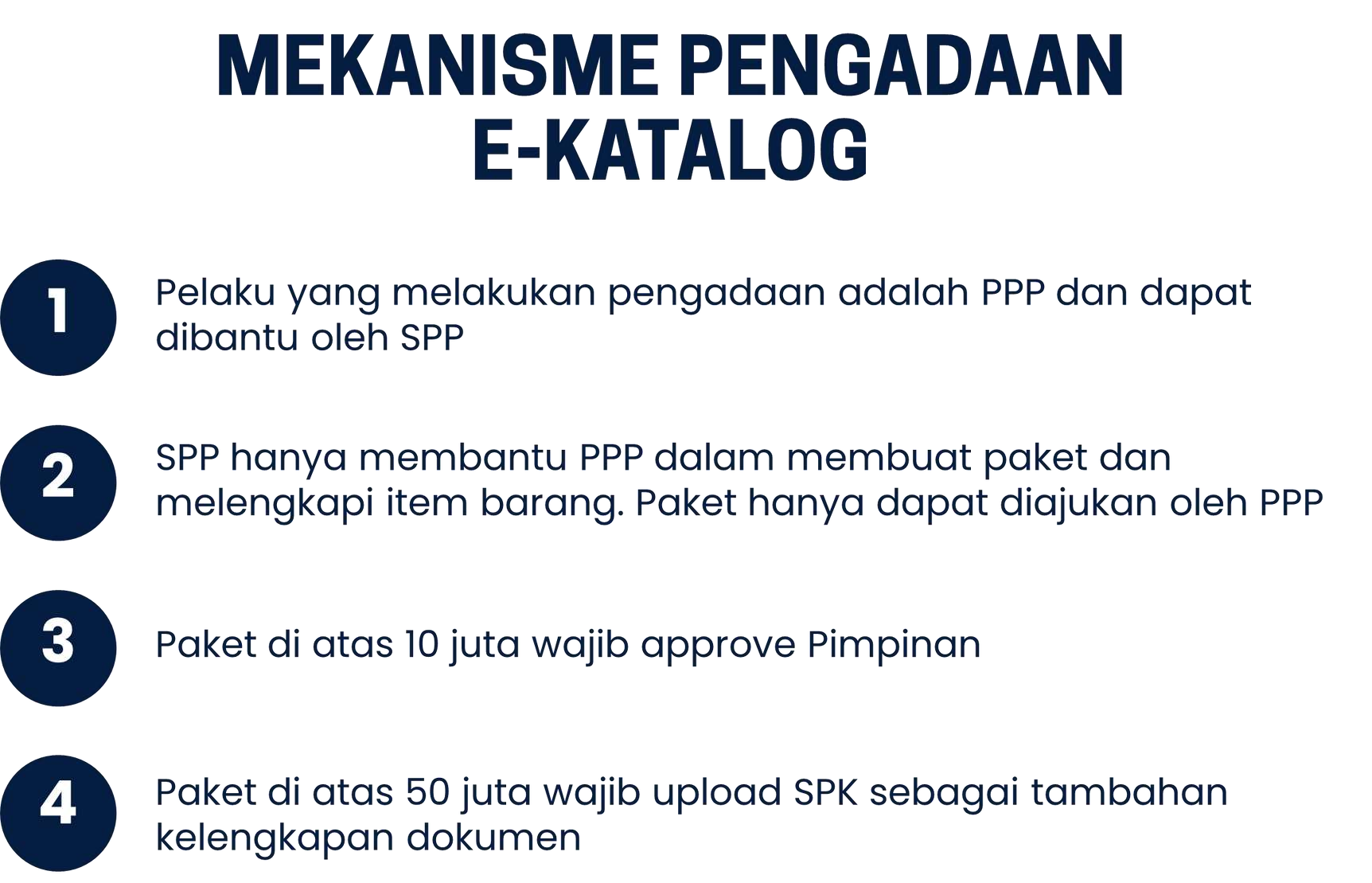 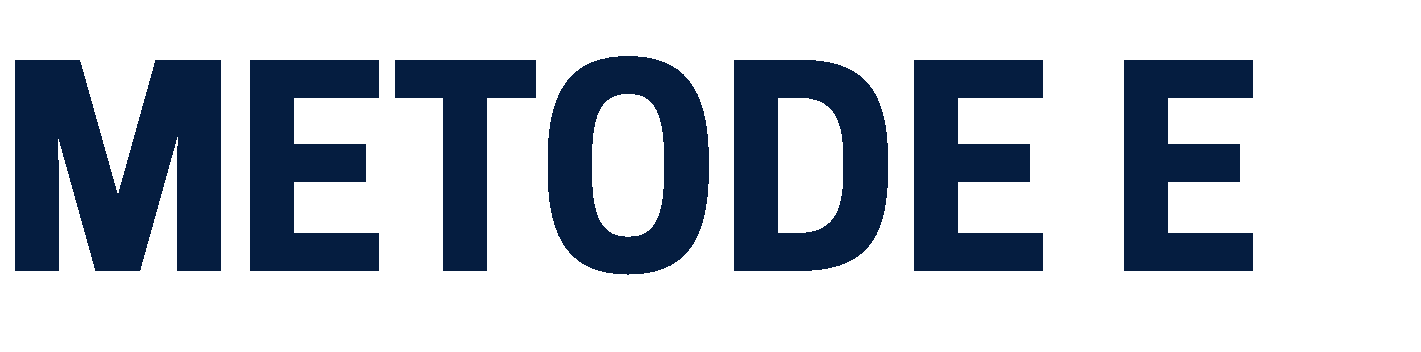 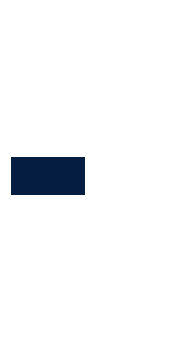 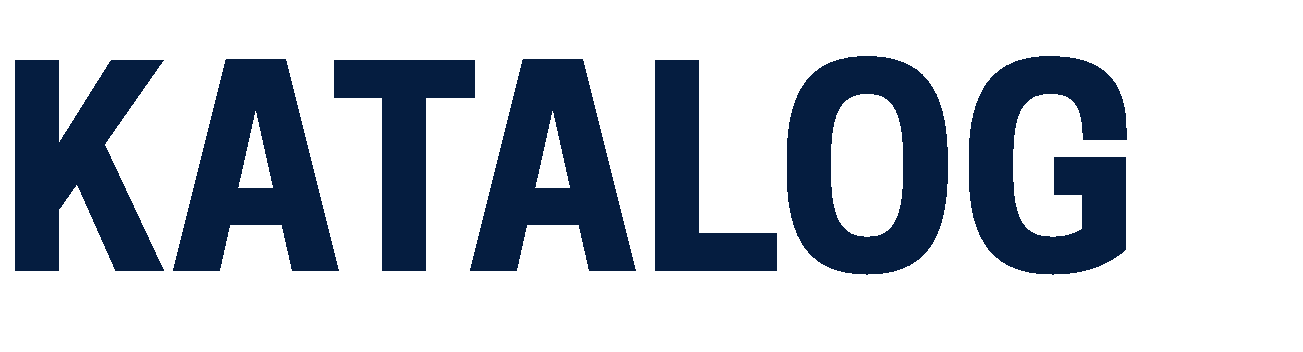 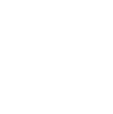 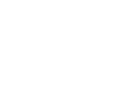 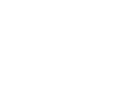 E-PURCHASING
PENJARINGAN
Paket dikirim ke semua  penyedia kategori yang  sama selama 3 hari
PENGADAAN LANGSUNG
Menunjuk 1 penyedia yang  terdaftar di DRM
Mencari minimal 2  Penyedia yang memiliki  harga termurah
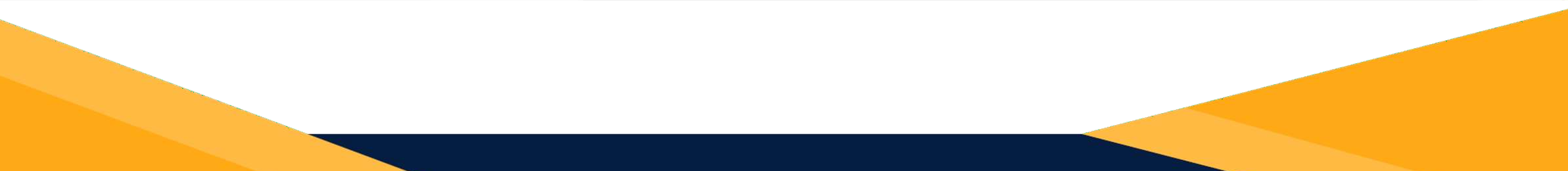 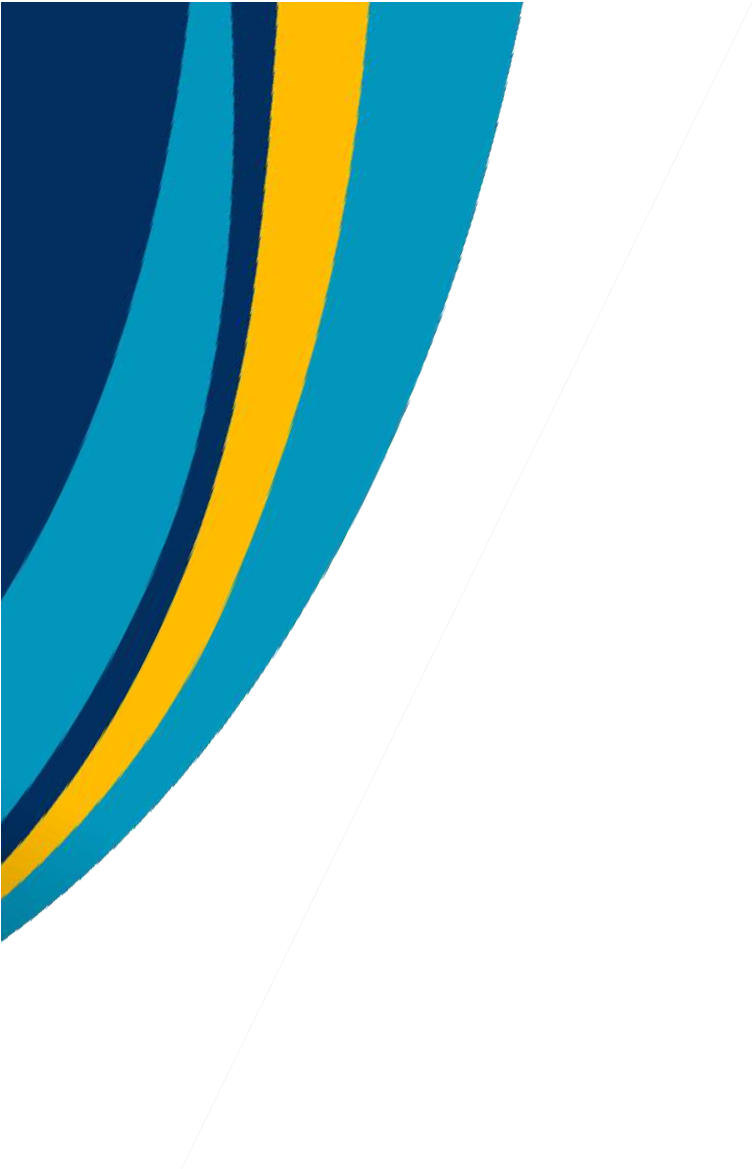 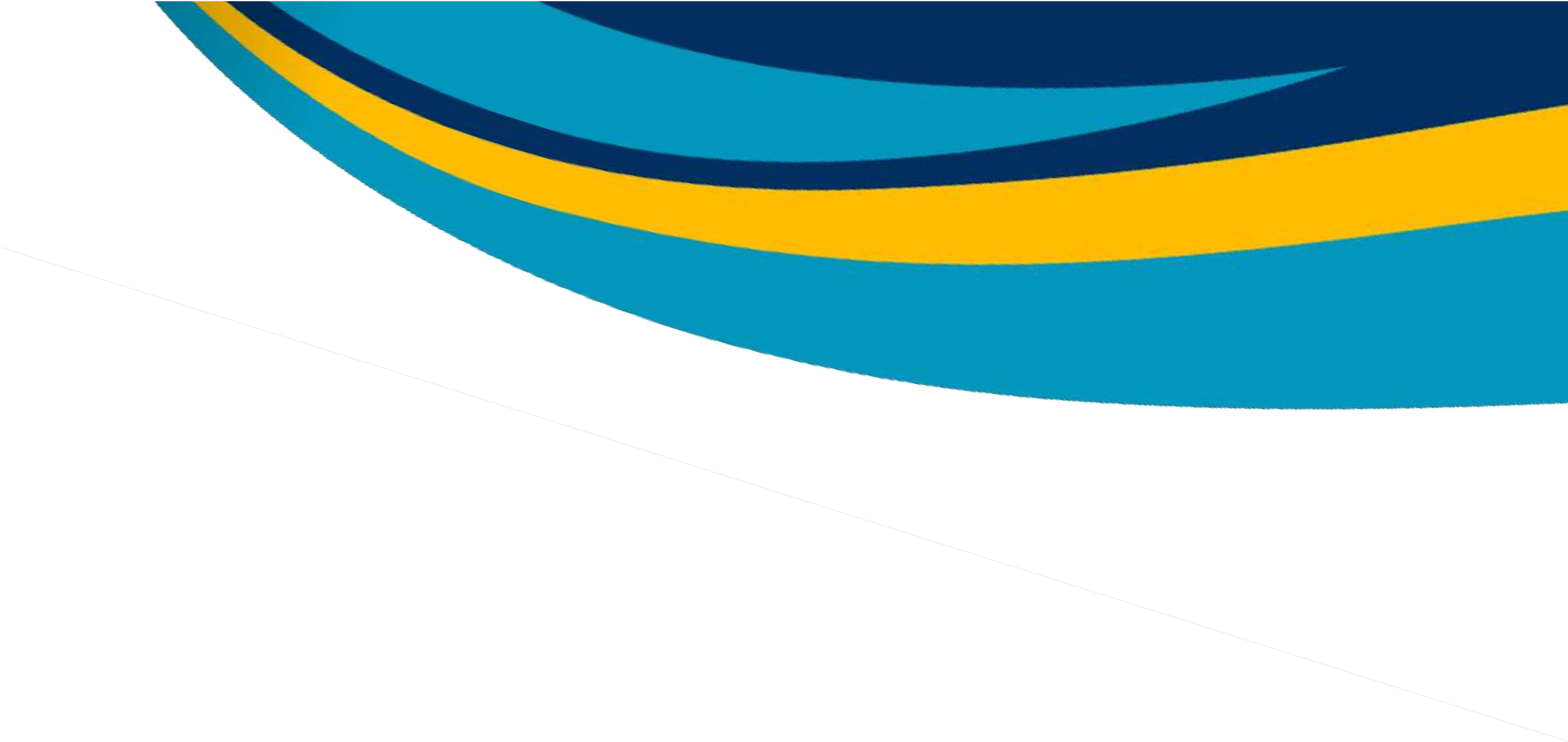 JENIS ETALASE DI KATALOG
1.
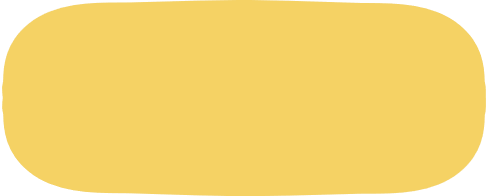 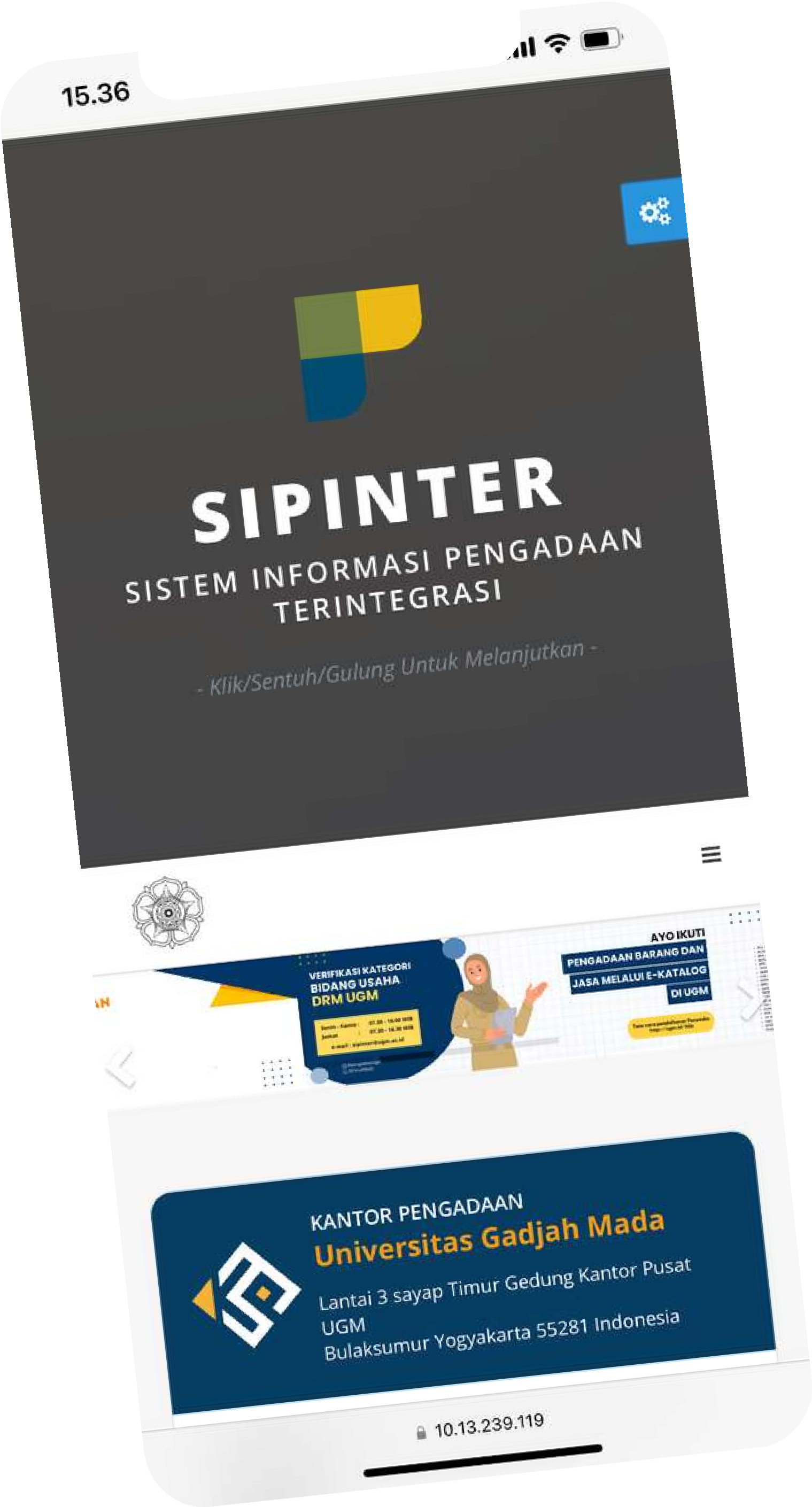 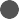 E-KATALOG
2.
E-KATALOG  PRODUK UGM



3.
E-KATALOG  KONTRAK PAYUNG
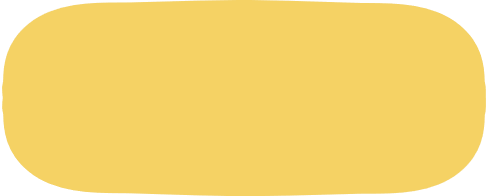 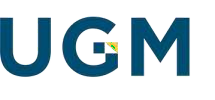 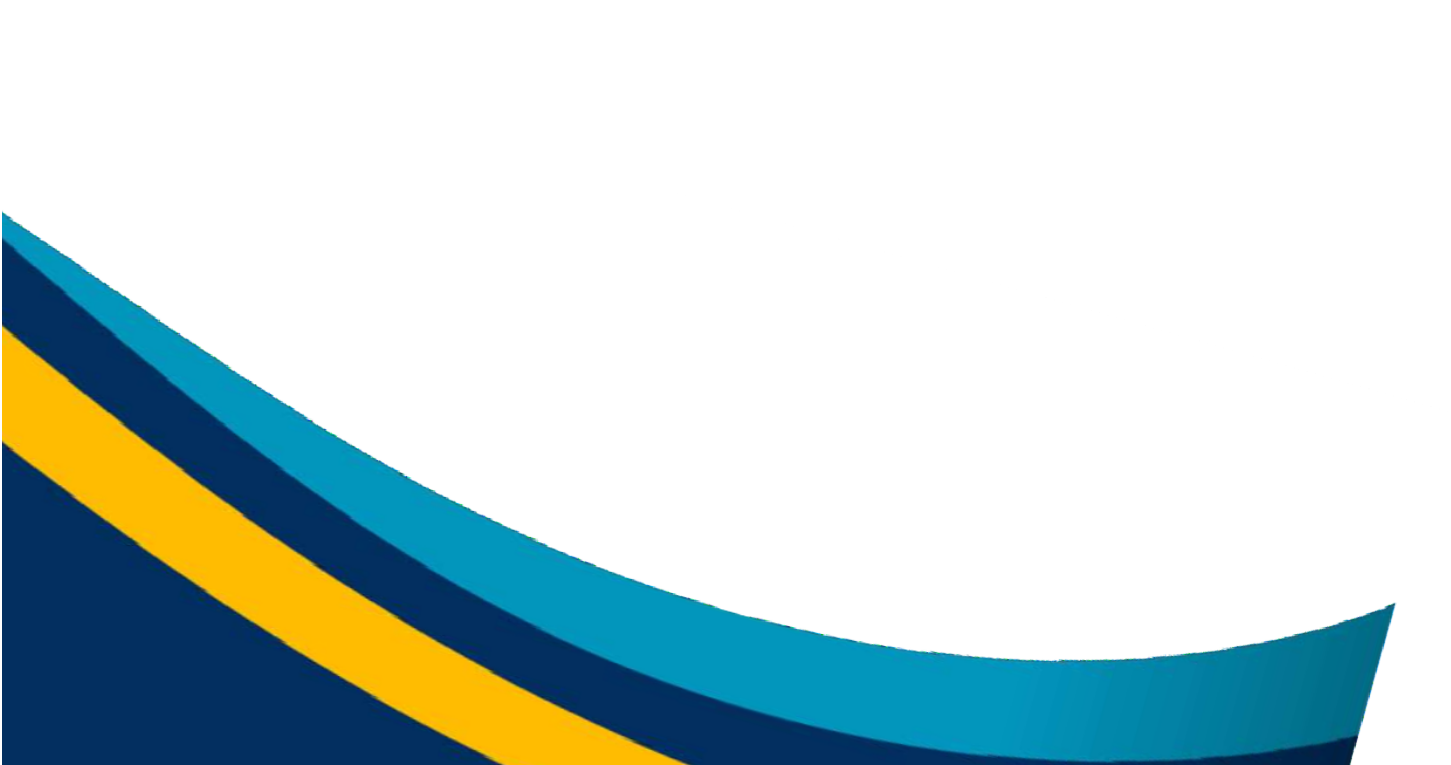 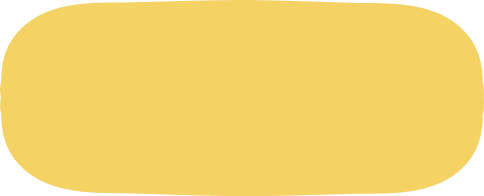 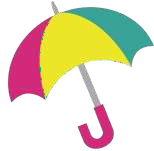 Kategori Bidang Usaha E-Katalog DRM
BKR. BAHAN KIMIA/REAGEN
BHPL. BAHAN HABIS PAKAI LAINNYA
APD. ALAT PERLINDUNGAN DIRI
IKGG. INSTRUMEN KEDOKTERAN GIGI
BHPRSH. BAHAN HABIS PAKAI RSH
LAB. LABORATORIUM
BAPH. BAHAN DAN ALAT PEMERIKSAAN HEWAN
BAG. BAHAN DAN ALAT GROOMING
ABMHP. AMHP-BMHP
ABMHPL. AMHP-BMHP LAIN-LAIN
IMPL. IMPLAN
OP. OBAT PASIEN
OH. OBAT HEWAN
KOMP. KOMPUTER DAN ELEKTRONIK
ATK. ALAT TULIS KANTOR
RT. RUMAH TANGGA
TNM. TANAMAN
UPAP.	SEDIAAN	UNIT	PENGEMBANGAN	ALAT	TES
PSIKODIAGNOSTIKA (UPAP)
NDP. NATURA DAN PAKAN
PPLT. PERSEDIAAN PENELITIAN
PBBK. PERSEDIAAN BAHAN BANGUNAN DAN KONSTRUKSI
BBP. BAHAN BAKAR DAN PELUMAS
BM. BAHAN MEDIS
SC. SUKU CADANG
AKL. ALAT UNTUK KEGIATAN LABORATORIUM
TAM. PERTAMANAN
BHPG. BAHAN HABIS PAKAI GIZI
BMKN. BAHAN MAKANAN
BBLPG. BAHAN BAKAR / LPG
PMKN. PERALATAN MAKAN
PMSK. PERALATAN MASAK
SUSU. SUSU / NUTRISI ENTERAL
OFB. OPERASIONAL FOOD AND BEVERAGE
CCGS. CUTLERIES, CHINAWARE, GLASSWARE, SILVERWARE
FPBR. FURNITUR PABRIKAN
BHPLRS. BAHAN HABIS PAKAI LINEN RUMAH SAKIT
NON DRM
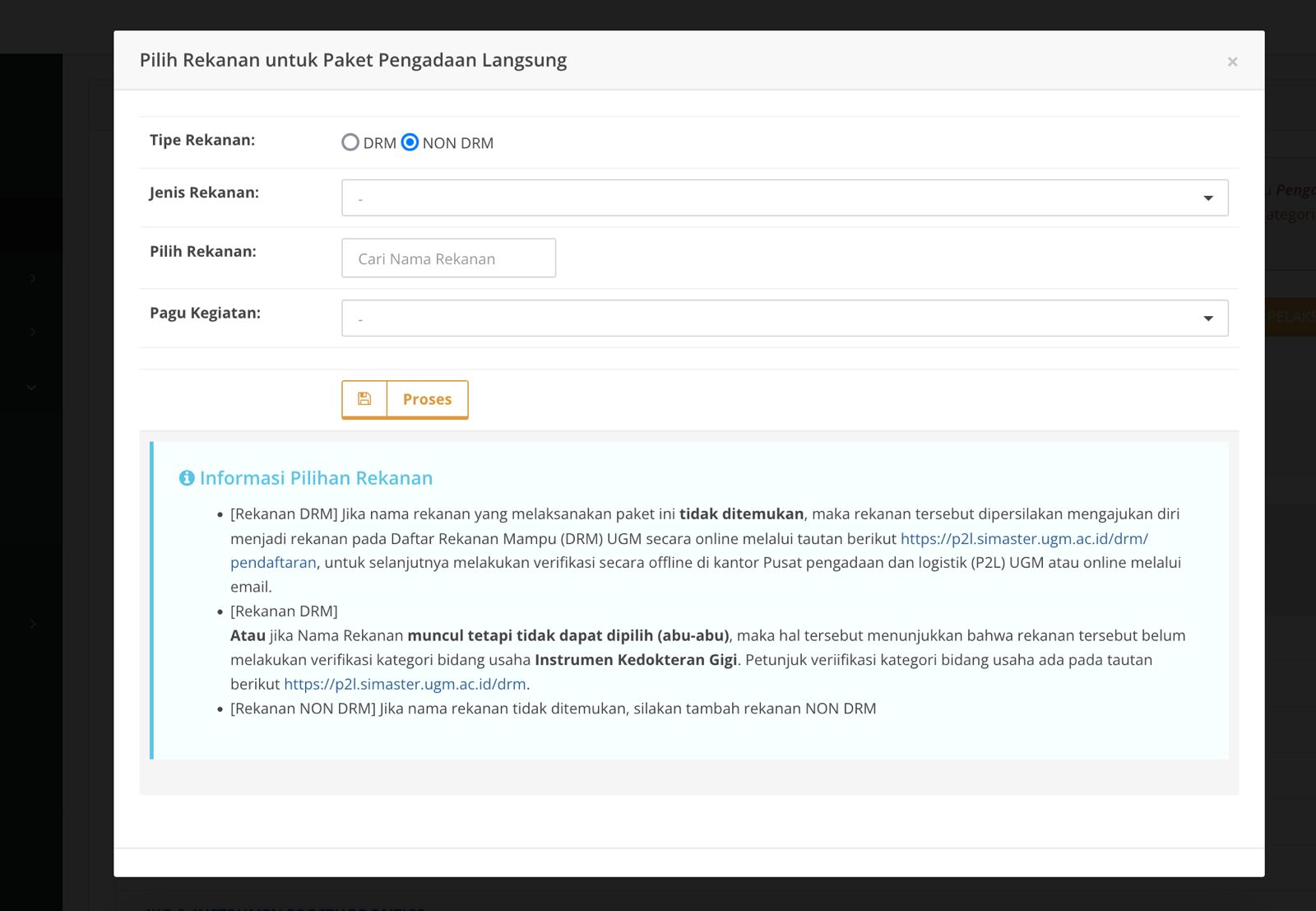 NON DRM
Pada Waktu PPP klik Tombol Ajukan
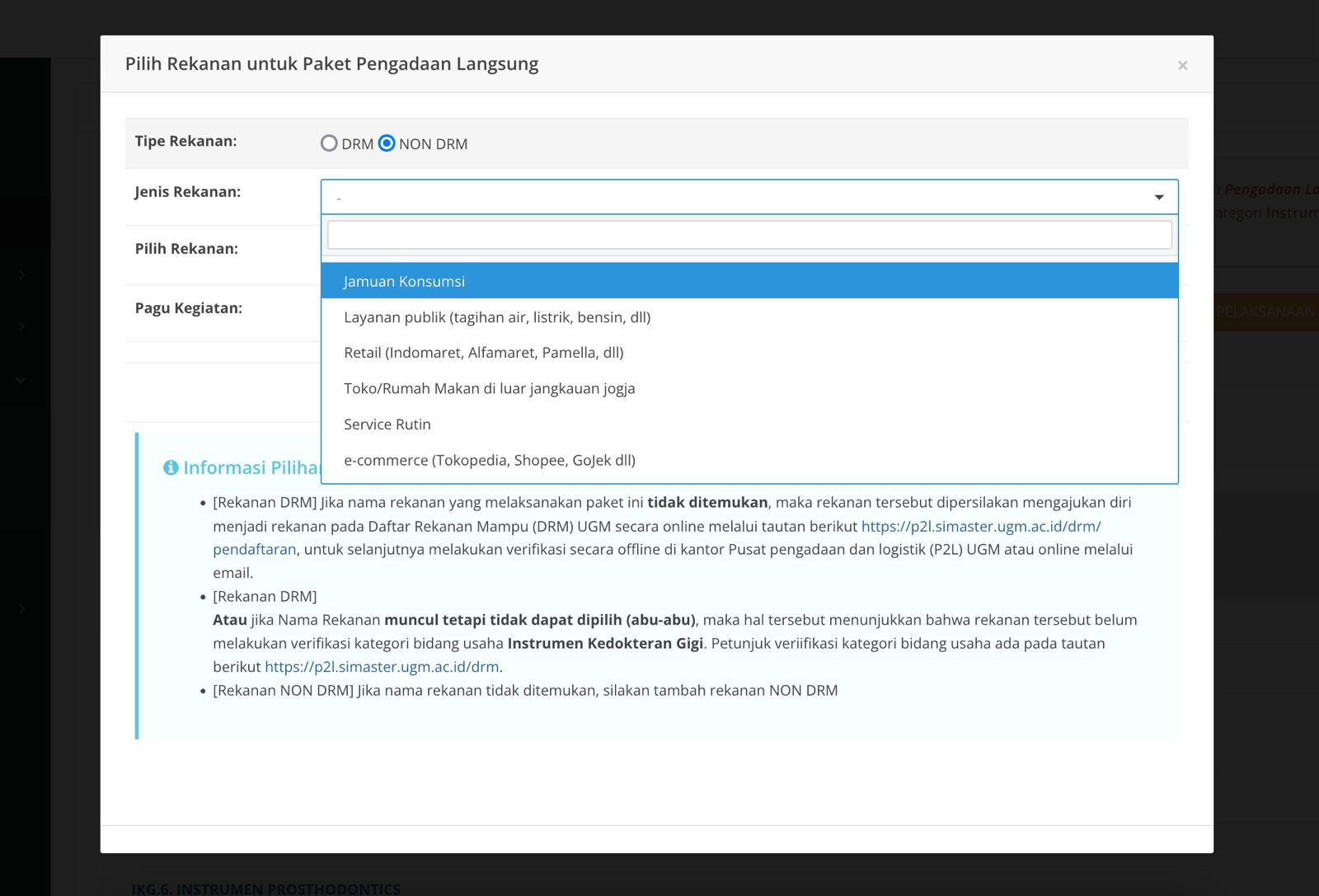 SISTEM PENGADAAN DI UGM  TAHUN 2024 - 2025
SIPINTER

Manajemen User (SSO)
APLIKASI
FITUR BARU
Manajemen Pra Pengadaan
Manajemen Pengadaan
Manajemen Pasca Pengadaan
Testing dan Penyusunan User
Guide
e-Tender v.2.0
SISTEM PENGADAAN DI UGM  TAHUN 2024 - 2025
APLIKASI
FITUR BARU
Event pindah ke Persuratan
Penyedia non DRM

Rating Penyedia
Rating Menu
Sertifikat Halal/BPOM/PIRT

Jamuan
Acara di Luar Kampus
Informasi transaksi rekanan per unit  Otomatisasi pembayaran
Event &  Konsumsi
SISTEM PENGADAAN DI UGM  TAHUN 2024 - 2025
APLIKASI
FITUR BARU
KONTRAK JASA  PERSEORANGAN
Mengakomodasi tenaga <5 tahun  tidak membuka pendaftaran baru
Penyempurnaan Kategori Bidang Usaha
Update Item di etalase (Penambahan Penghapusan)

Pembatasan Pesanan

Enkripsi database harga e-katalog

Konsolidasi terkait PPN/Pajak lainnya untuk Pengadaan selain
barang
Pengembangan penambahan dokumen Surat Perjanjian >50jt
E-PURCHASING/
E-ASSIGNMENT
(e-Katalog)
SISTEM PENGADAAN DI UGM  TAHUN 2024 - 2025
APLIKASI
FITUR BARU
Penyesuaian persyaratan SPJ PUMK
untuk pembayaran
E-PURCHASING/E-  ASSIGNMENT
Testing dan Penyusunan User Guide
Penyempurnaan Kategori Bidang Usaha
Pembatasan Pesanan terkait skala usaha
Update persyaratan legalitas usaha (NPWP menggunakan  NIK)
Penyesuaian persyaratan pendaftaran sebagai penyedia
di UGM
Penjaringan penyedia baru berdasarkan dari data OSS
DRM
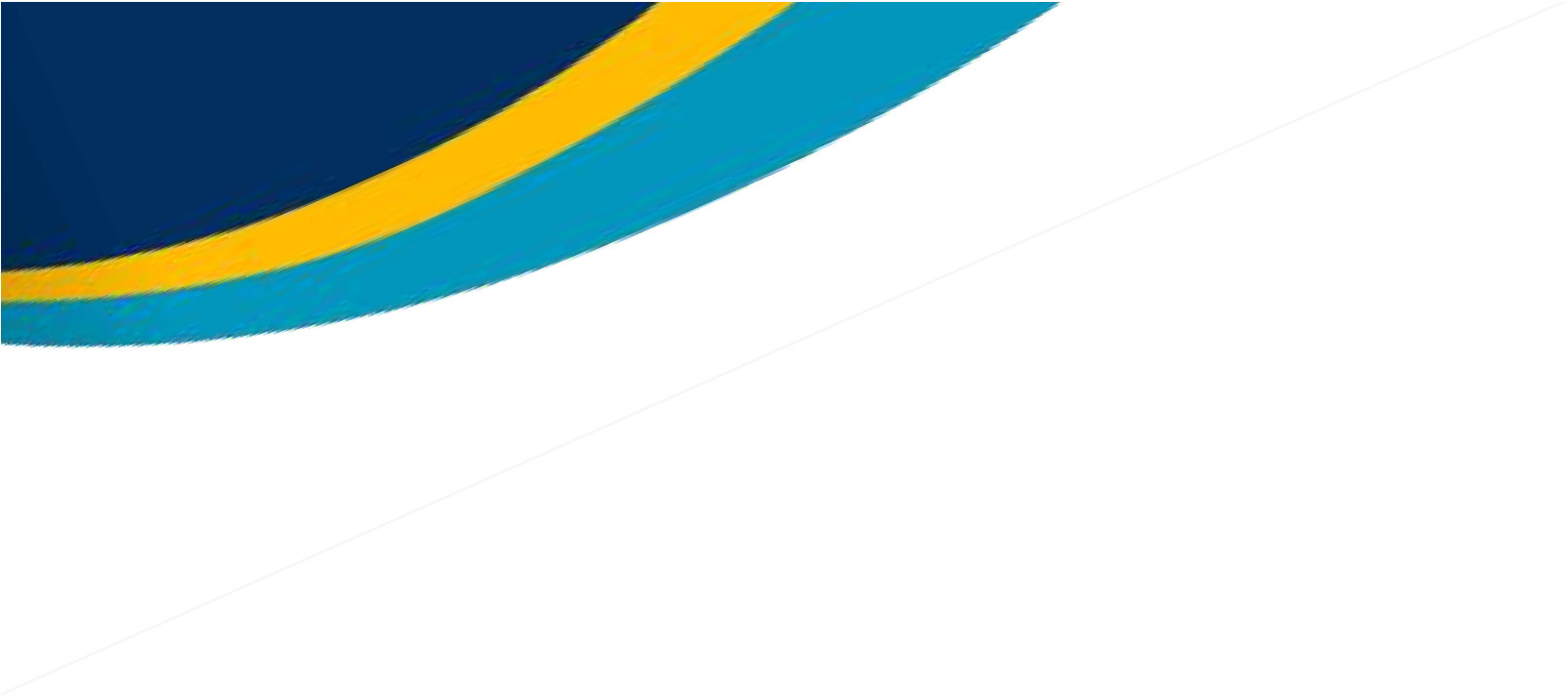 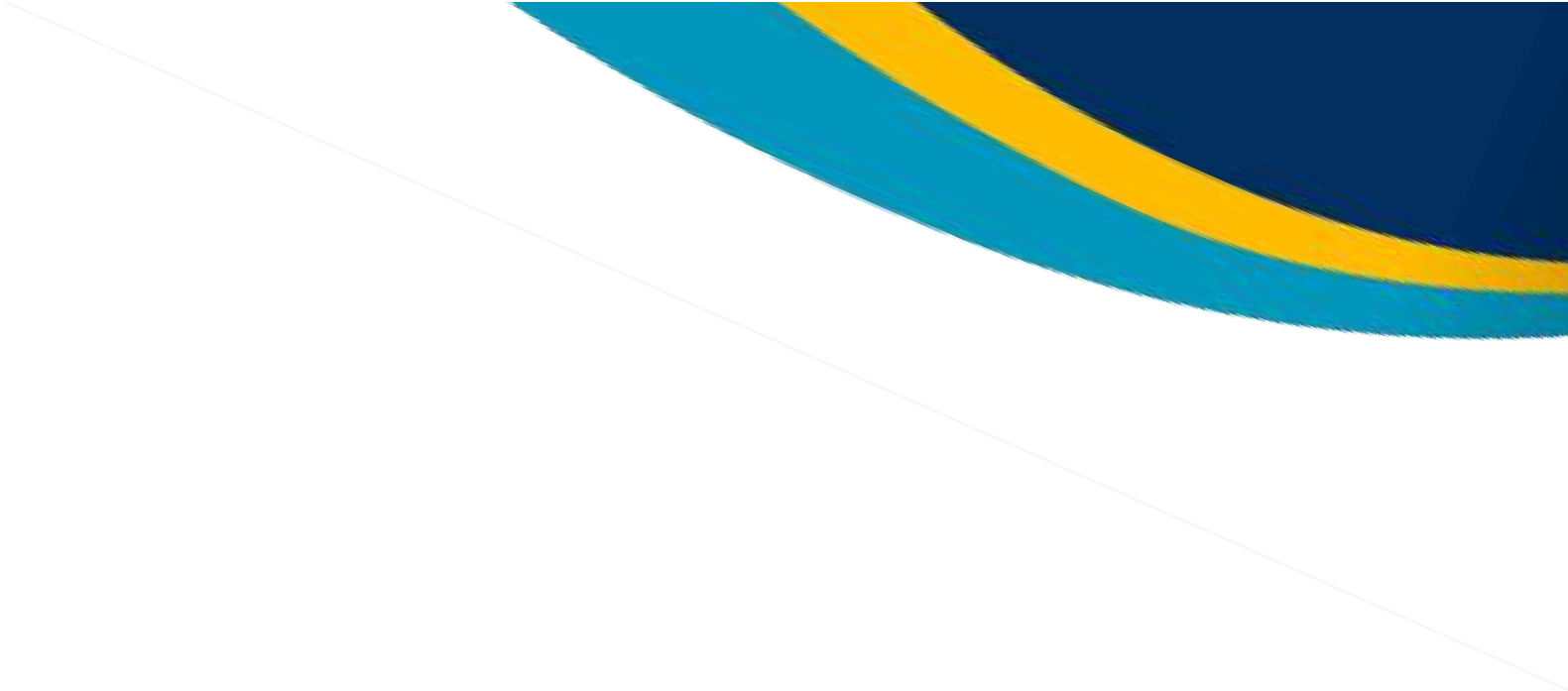 DAFTAR REKANAN MAMPU  (DRM)
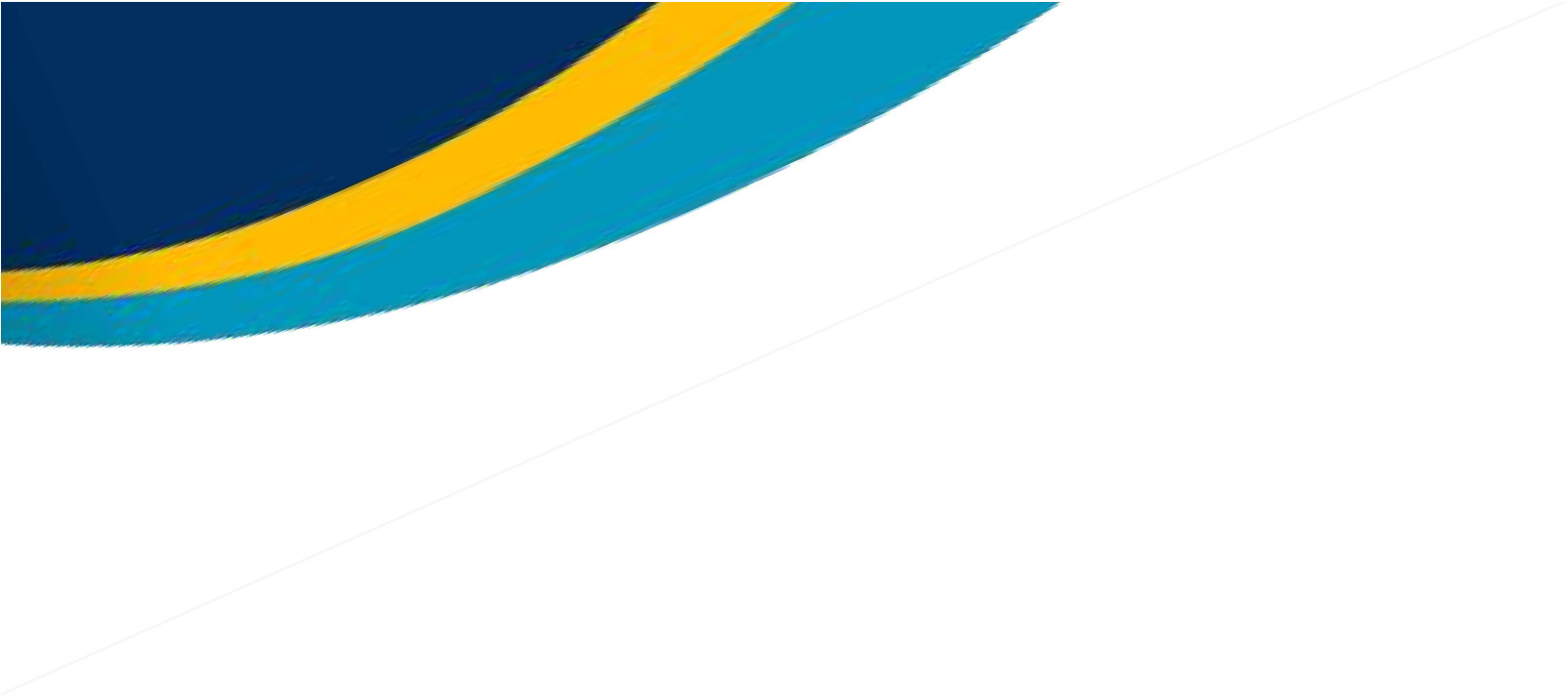 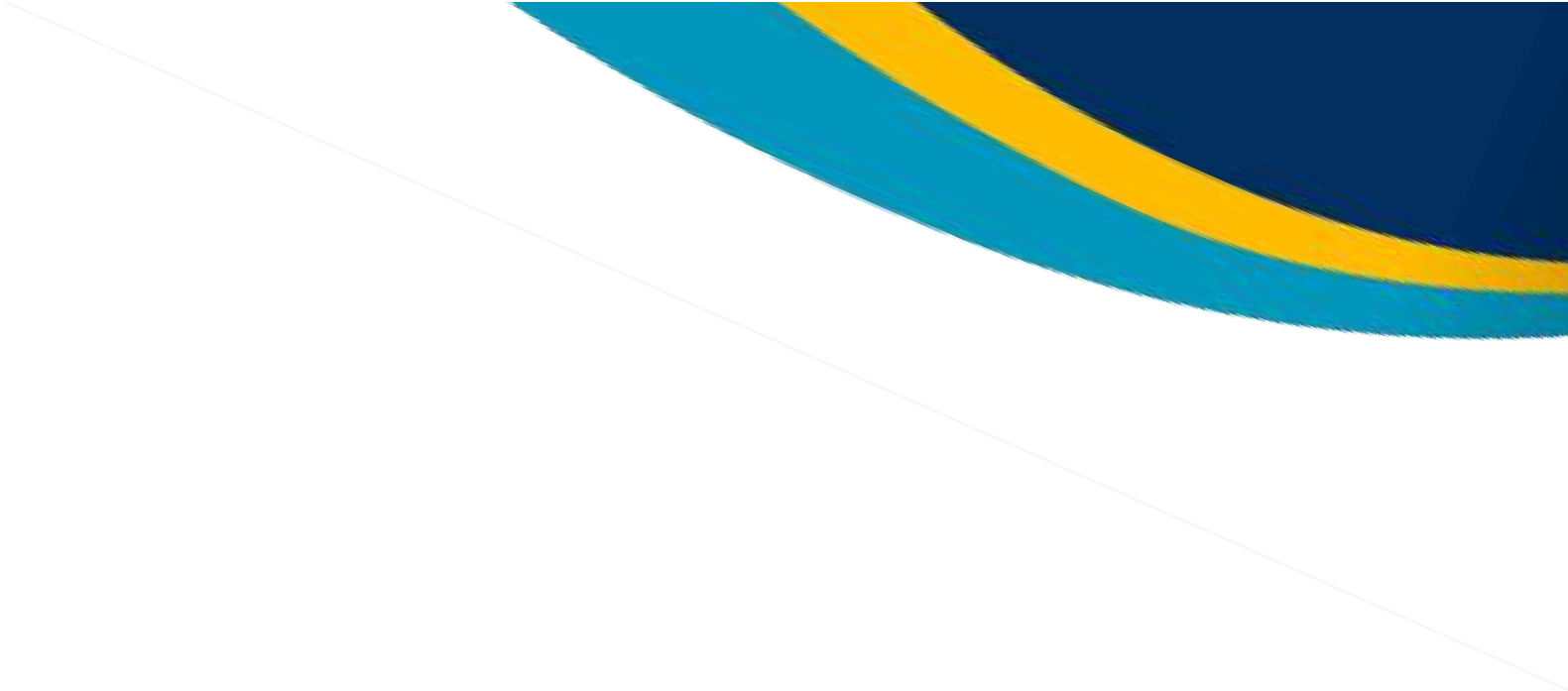 PENDAFTARAN AKUN
DAFTAR REKANAN MAMPU	(DRM) UGM
BERKAS PERSYARATAN

1. Usaha Perseorangan
Kartu Tanda Penduduk (KTP) Pemilik Usaha;
Nomor Pokok Wajib Pajak (NPWP) Pemilik Usaha; *jika ada
Nomor Induk Berusaha Berbasis Resiko (NIB); 
Surat Keterangan Domisili Usaha yang diterbitkan oleh RT/RW dan diketahui  oleh Pemerintah Desa/Kalurahan;

2. Perusahaan Berbadan Hukum (CV/PT/Koperasi)
Kartu Tanda Penduduk (KTP) Pimpinan Perusahaan;
Akta Pendirian Perusahaan;
Akta Perubahan Terakhir Perusahaan; *jika ada
Nomor Pokok Wajib Pajak (NPWP) Perusahaan;
Surat Pengukuhan Pengusaha Kena Pajak (SPPKP) *jika ada
Nomor Induk Berusaha Berbasis Resiko (NIB);
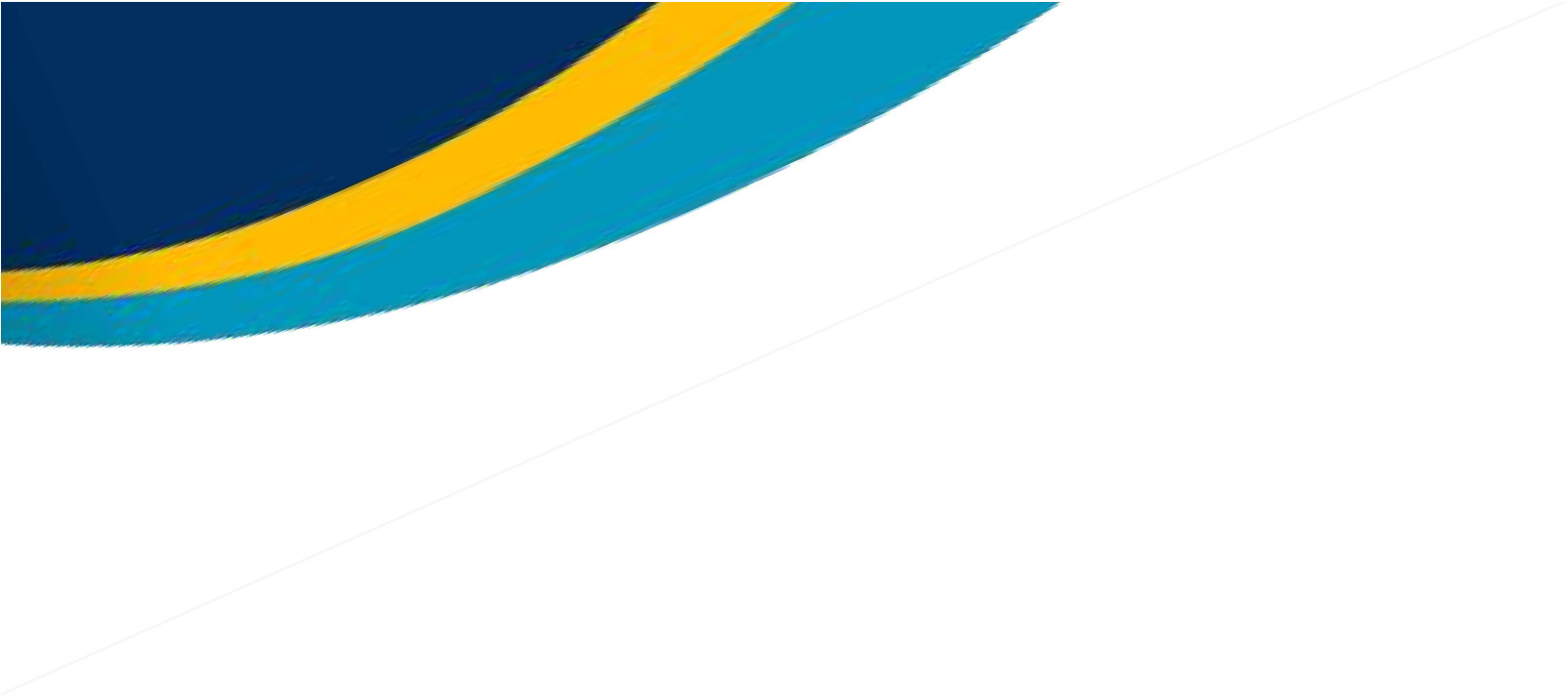 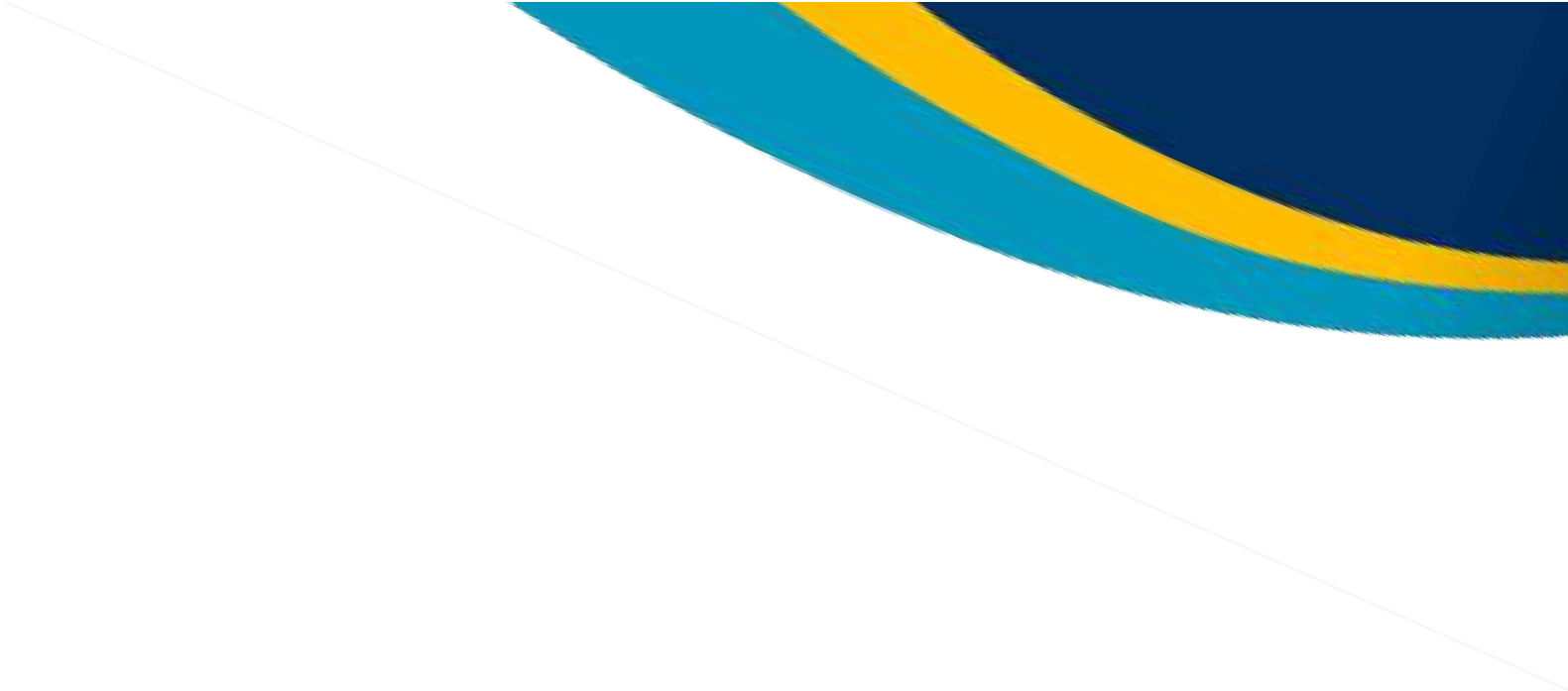 NOMOR INDUK BERUSAHA (NIB)
NIB adalah legalitas usaha yang diberikan kepada  Pelaku Usaha untuk memulai dan menjalankan  usaha yang diterbitkan oleh Pemerintah Pusat  melalui Kementrian Investasi
Jenis dan Golongan Nomor Induk Berusaha  Berbasis Resiko (NIB)
UMK USAHA MIKRO DAN KECIL
1.NIB Perorangan  2.NIB PT. Perorangan
Modal Usaha < 5 milyar
Omzet/Transaksi Usaha < 4,8  M/Tahun
NIB CV
NIB PT. Persekutuan
NON UMK USAHA MENENGAH  BESAR
Modal Usaha > 5 milyar
Omzet/Transaksi Usaha > 4,8  M/Tahun
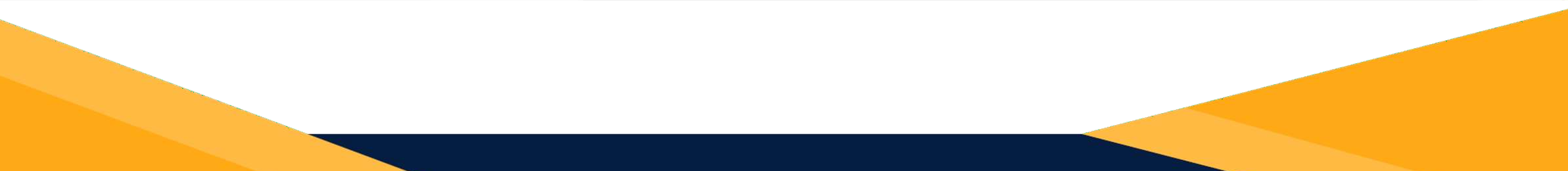 FUNGSI NIB/IZIN USAHA
IDENTITAS PERUSAHAAN
LIST/DAFTAR KEGIATAN USAHA
API (ANGKA PENGENAL IMPORT)
HAK AKSES KEPABEANAN (EXPORT)
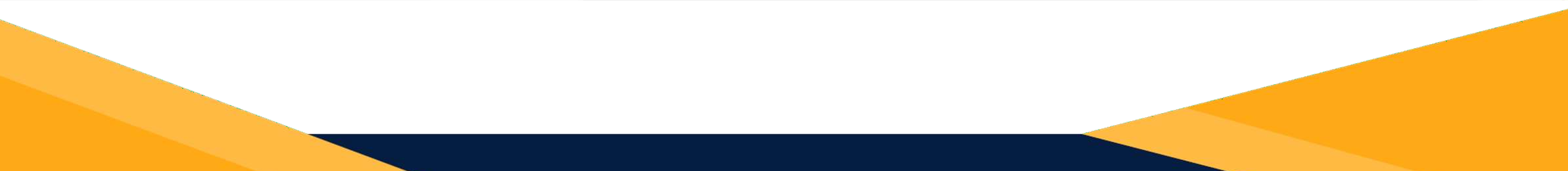 LANGKAH PENDAFTARAN DRM
Pendaftaran secara daring melalui tautan https://p2l.simaster.ugm.ac.id/drm/pendaftaran
Lengkapi isian formulir pendaftaran
Ajukan Formulir Pendaftaran dengan cara klik tombol AJUKAN KE VERIFIKATOR pada akhir  formulir Pendaftaran
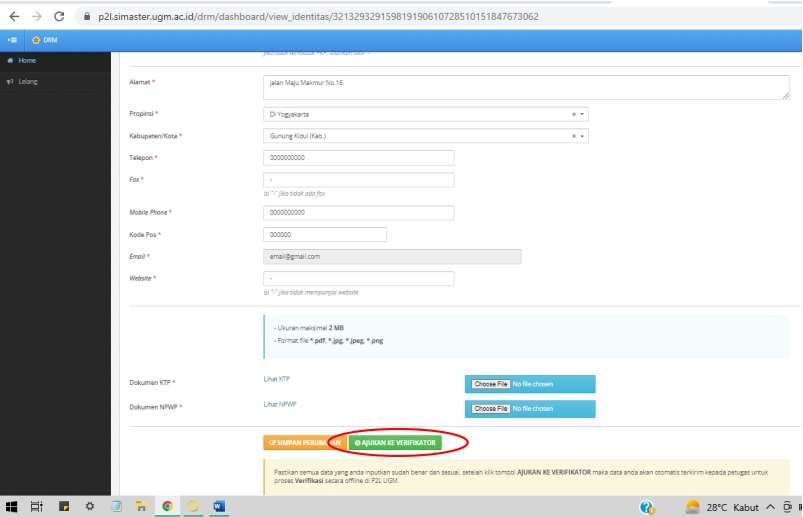 VERIFIKASI BERKAS PERSYARATAN
a. Luring
Verifikasi Luring adalah menunjukkan ASLI BERKAS PERSYARATAN dan menyerahkan satu  salinannya.
Verifikasi Luring dilaksanakan di Kantor Pengadaan UGM, Gedung  Pusat UGM Lt.3 Sayap Timur, Bulaksumur, Yogyakarta
Waktu :
08:00 WIB – 11:00 WIB
13:30 WIB – 15:00 WIB

b. Daring
Verifikasi daring dilaksanakan melalui Aplikasi Zoom atau Google Meet  Waktu : KESEPAKATAN
NOTE : Verifikasi TIDAK DIPERLUKAN jika Pendaftar telah memiliki akun LPSE di salah satu instansi, Verifikasi  digantikan dengan screenshoot (satu halaman penuh LPSE pada tab DATA PENYEDIA bagian Identitas) dan  Salinan/scan BERKAS PERSYARATAN. Screenshoot dan Salinan/scan BERKAS PERSYARATAN (huruf A) dikirim melalui  e-mail dengan alamat sipinter@ugm.ac.id dengan Subject AKTIFASI DRM.
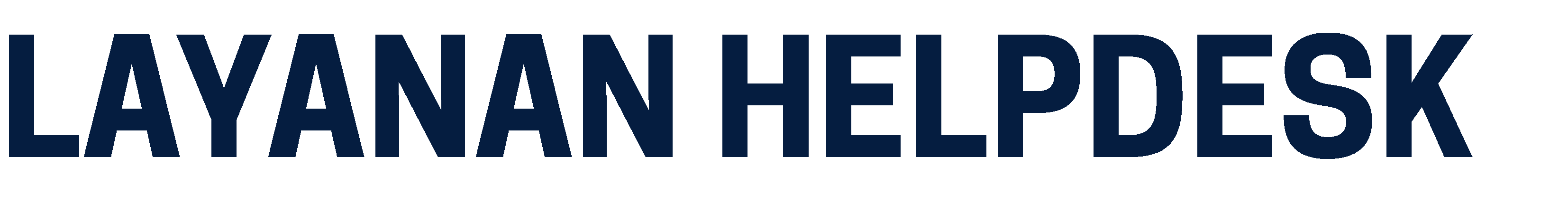 08112649272
@pengadaanugm  sipinter@ugm.ac.id
082328431120 (Chatbot)
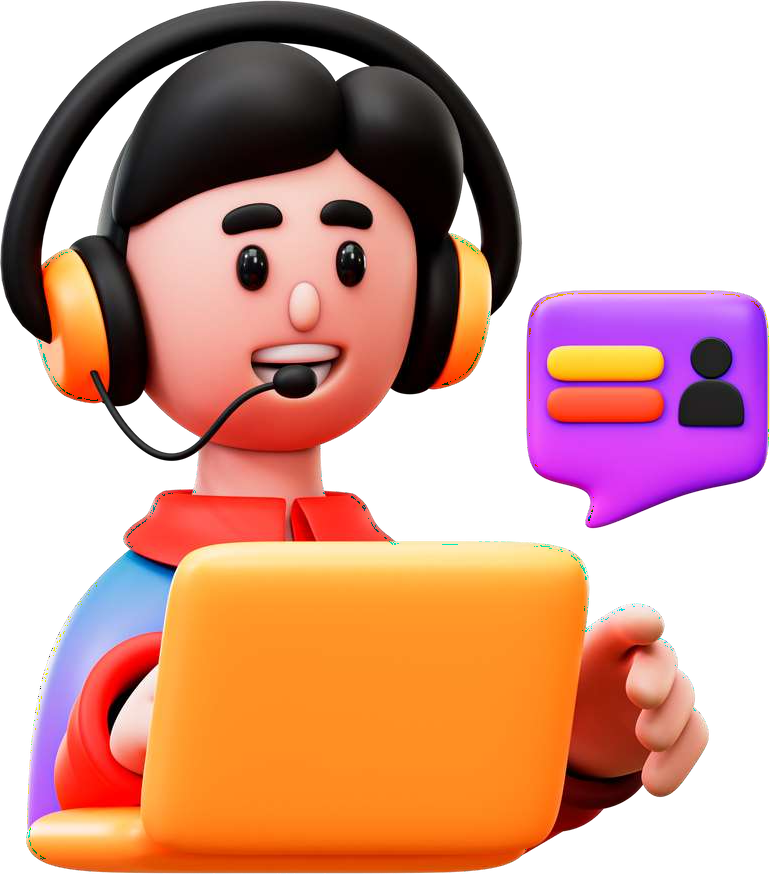 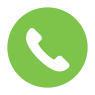 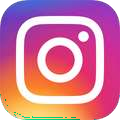 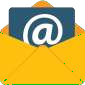 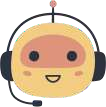 TUGAS MANDIRI
1. A. Buatlah event dan pemesanan konsumsi menggunakan metode Input Undangan, dengan ketentuan sebagai berikut : 
         · Nama Event : Nama Perserta_Unit_Workshop 2
         · Jam event : 11.00 – 15.30
         · Peserta : 1 orang dari UGM sebagai notulis dan peserta lain 3 orang
         · Konsumsi Makan dan Kudapan 
         · Rekanan yang dipilih : Prima Sarana Sukses
     B. Buatlah proses penerimaan barang dan proses pembayaran
     C. Screenshoot hasil akhir dari semua proses di atas dan dikirim ke google form http://ugm.id/451 

2.  A. Buatlah pengadaan barang ATK dengan E-Katalog menggunakan metode : 
          a. Purchasing
              · Nama Paket : Pengadaan ATK Purchasing Workshop 2_Nama Peserta_Unit
              · Waktu Pelaksanaan : 2 Hati
              · Item yang dipilih : Pilot BP 10 RK, jumlah 10 buah
          b. Broadcasting
              · Nama Paket : Pengadaan ATK Broadcasting Workshop 2_Nama Peserta_Unit
              · Waktu Pelaksanaan : 2 Hari
              · Item yang dipilih : Kertas HVS A4 60 gr, jumlah 2 rim
    B. Buatlah proses penerimaan barang dan pembayarannya
    C. Screenshoot hasil akhir dari semua proses di atas dan dikirim ke google form http://ugm.id/451
EVENT DAN KONSUMSI
SEKRETARIAT MEMBUAT EVENT :

1. Buka alamat https://10.13.239.119/eproc/public 
2. Login menggunakan akun 
    Username: 
    Password : 
    Ganti Group > Sekretariat
3. Klik Menu EVENT > Tambah Event
4. Isi kolom INPUT DATA UNDANGAN > Format Nama Event: Nama_Unit_Workshop 2 > Jam event:     
    11.00 – 15.30 > Pilih Penandatangan Undangan > Pilih Pemesan Konsumsi > SIMPAN
5. Tab Konsumsi > Next
6. Tab Peserta > Tambah Peserta UGM (1orang sebagai notulis) > Tambah peserta lain (3 orang) > Next
7. Tab Tembusan > Next
8. Tab Draft Undangan > Setting Header : Test Workshop 2 > AJUKAN EVENT INI KE 
    PENANDATANGAN UNDANGAN
PPP APPROVAL EVENT 
1. Ganti Group > PPP
2. Menu APPROVAL > Verifikasi Event
3. Klik Judul Event : Nama_Unit_Workshop 2  > Setuju Event Ini dan Bubuhkan Self-Signed TTD Digital
 
SEKRETARIAT PEMESANAN KONSUMSI
1. Ganti Group > Sekretariat
2. Menu PENGADAAN > Konsumsi
3. Klik Judul Event : Nama_Unit_Workshop 2  > Makan-1 : Rekanan Prima  
    Sarana Sukses > Pilih > Item > Pilih item makan : [PSSR001] Rawon (Nasi 
    putih, Rawon, Kerupuk Udang, Jeruk) > Simpan > Ajukan Pesanan Ke 
    Rekanan
4.Kudapan-2 : Rekanan Prima Sarana Sukses > Pilih > Item > Pilih item 
   makan : [SN1] sanck 1 > Simpan > Ajukan Pesanan Ke Rekanan
SEKRETARIAT MENERIMA BARANG DAN PROSES PEMBAYARAN

1. Makan-1 > Input Kode Pengiriman yang ada diinvoice dari penyedia > Terima >
    Ya
2. Klik Lihat Undangan > Klik Lihat Kuitansi > Klik Lihat Presensi > Ajukan 
    Pembayaran > Pilih Unit PUMK
3. Kudapan-1 > Input Kode Pengiriman yang ada diinvoice dari penyedia > Terima 
     > Ya
4. Klik Lihat Undangan > Klik Lihat Kuitansi > Klik Lihat Presensi > Ajukan 
    Pembayaran > Pilih Unit PUMK


Screenshoot hasil akhir dari semua proses di atas dan dikirim ke google form http://ugm.id/451
E-KATALOG
PURCHASING
 SPP MEMBUAT PAKET

    1. Ganti Group > SPP
    2. Menu PENGADAAN > Barang > Tambah Paket
    3. Cari Item: Pilot di kolom Pencarian > CTRL+F: Pilot (ballpoint) > Pilot BP 10 RK: 10 buah > pencet Tab keyboard >
        Isi Nama Paket: Pengadaan ATK Purchasing Workshop 2_Nama_Unit > Waktu Pelaksanaan: 2 Hari > Pilih PPP >  
        Simpan
 
PPP AJUKAN PAKET
    1. Ganti Group > PPP
    2 .Menu PENGADAAN > Barang > Klik Nama Paket: Pengadaan ATK Purchasing Workshop 2_Nama_Unit > Ajukan > 
        Mohon diproses menggunakan mekanismu E-Purchasing
 
PPP MEMPROSES PAKET
    1. Klik Nama Paket: Pengadaan ATK Purchasing Workshop 2_Nama_Unit > Tab Perjanjian > Cetak Surat Pesanan   
        Pembelian (setelah ini rekanan cetak invoice) 
    2. Tab Monitoring dan Pembayaran > Prestasi Pekerjaan > Isi Tanggal Progress > Isi Qty Progress > Simpan 
    3. Pembayaran > Upload Dokumentasi Kelengkapan (Foto Barang (memuat info waktu dan lokasi pengiriman) atau Bukti 
        Pengiriman lain dari toko) > Simpan > Pilih Unit PUMK > Kirim Pembayaran Ke PUMK
BROADCASTING
 
SPP MEMBUAT PAKET
1. Ganti Group > SPP
2. Menu PENGADAAN > Barang > Tambah Paket
3. Cari Item : HVS di kolom Pencarian > CTRL+F : HVS > Kertas HVS A4 60 gr: 2 rim > pencet Tab keyboard > Isi Nama Paket: Pengadaan ATK Broadcasting Workshop 2_Nama_Unit > Waktu Pelaksanaan: 2 Hari > Pilih PPP > Simpan
 
PPP AJUKAN PAKET
1. Ganti Group > PPP
2. Menu PENGADAAN > Barang > Klik Nama Paket: Pengadaan ATK Broadcasting Workshop 2_Nama_Unit > Ajukan > Mohon diproses menggunakan mekanismu E-Purchasing
PPP MEMPROSES PAKET:

1. Klik Nama Paket: Pengadaan ATK Purchasing Workshop 2_Nama_Unit >   
    Tab Perjanjian > Cetak Surat Pesanan Pembelian (setelah ini rekanan cetak    
     invoice) 
2. Tab Monitoring dan Pembayaran > Prestasi Pekerjaan > Isi Tanggal 
     Progress > Isi Qty Progress > Simpan 
3. Pembayaran > Upload Dokumentasi Kelengkapan (Foto Barang (memuat 
    info waktu dan lokasi pengiriman) atau Bukti Pengiriman lain dari toko) > 
    Simpan > Pilih Unit PUMK > Kirim Pembayaran Ke PUMK


Screenshoot hasil akhir dari semua proses di atas dan dikirim ke google form http://ugm.id/451
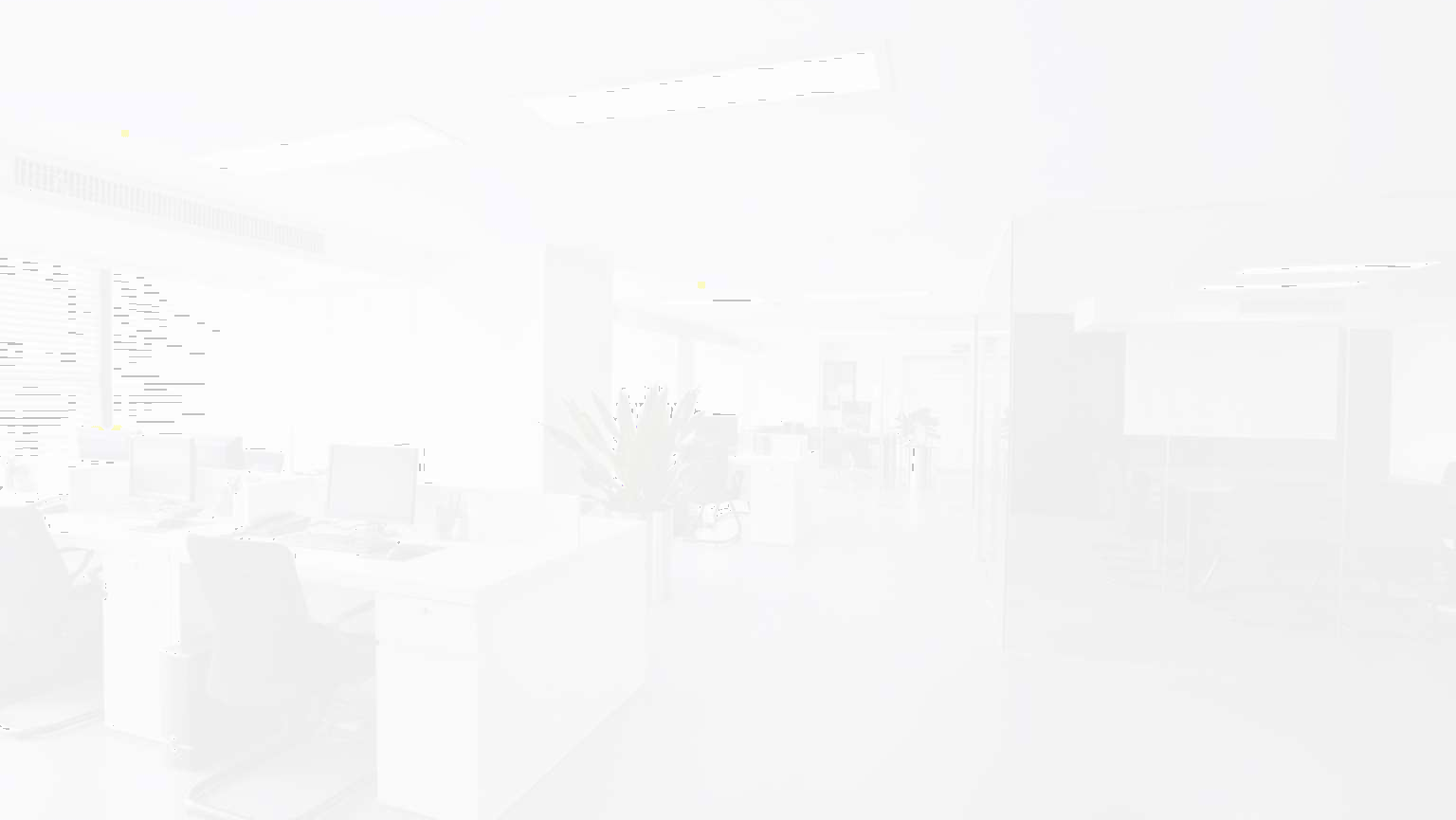 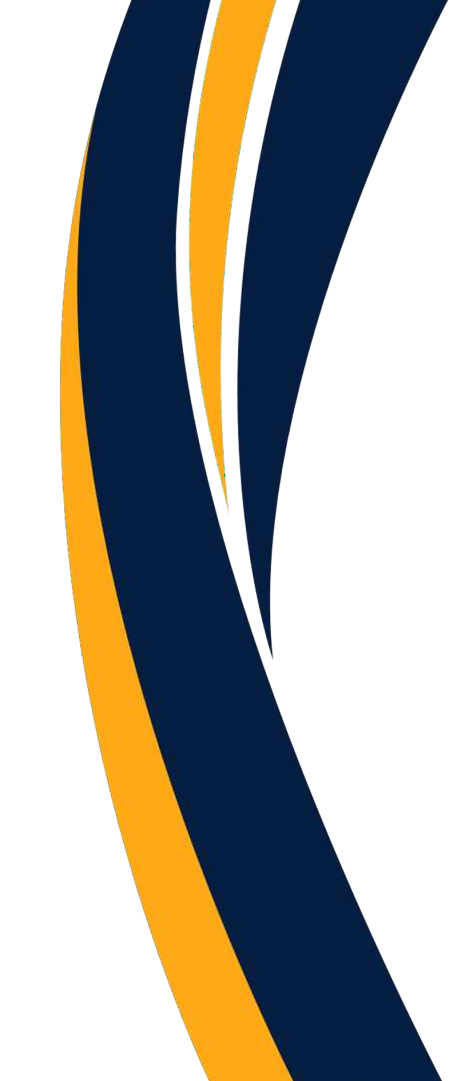 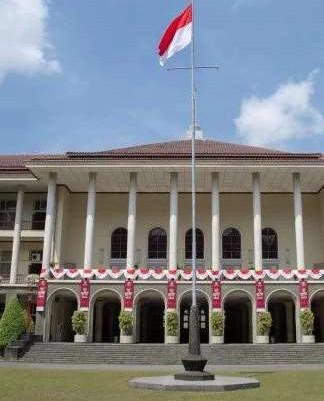 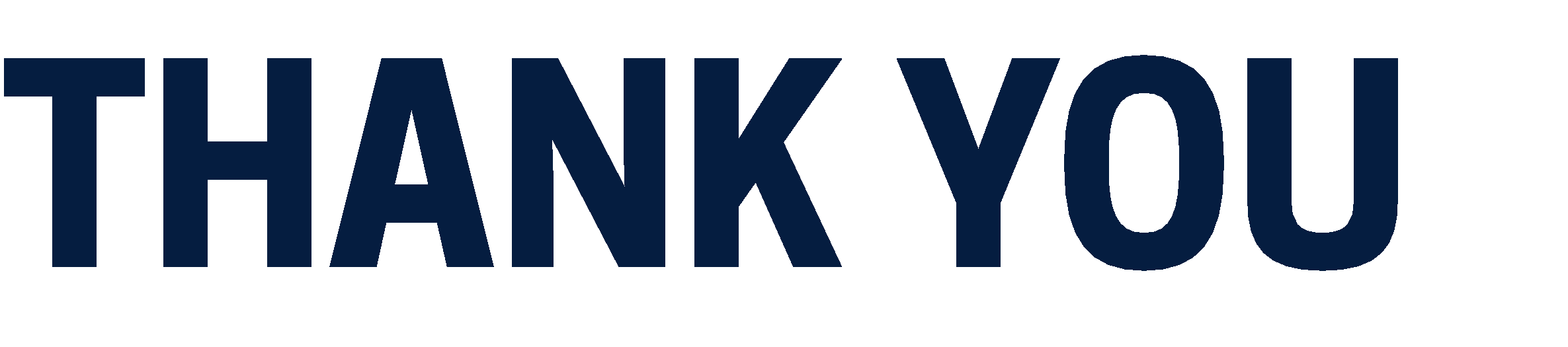 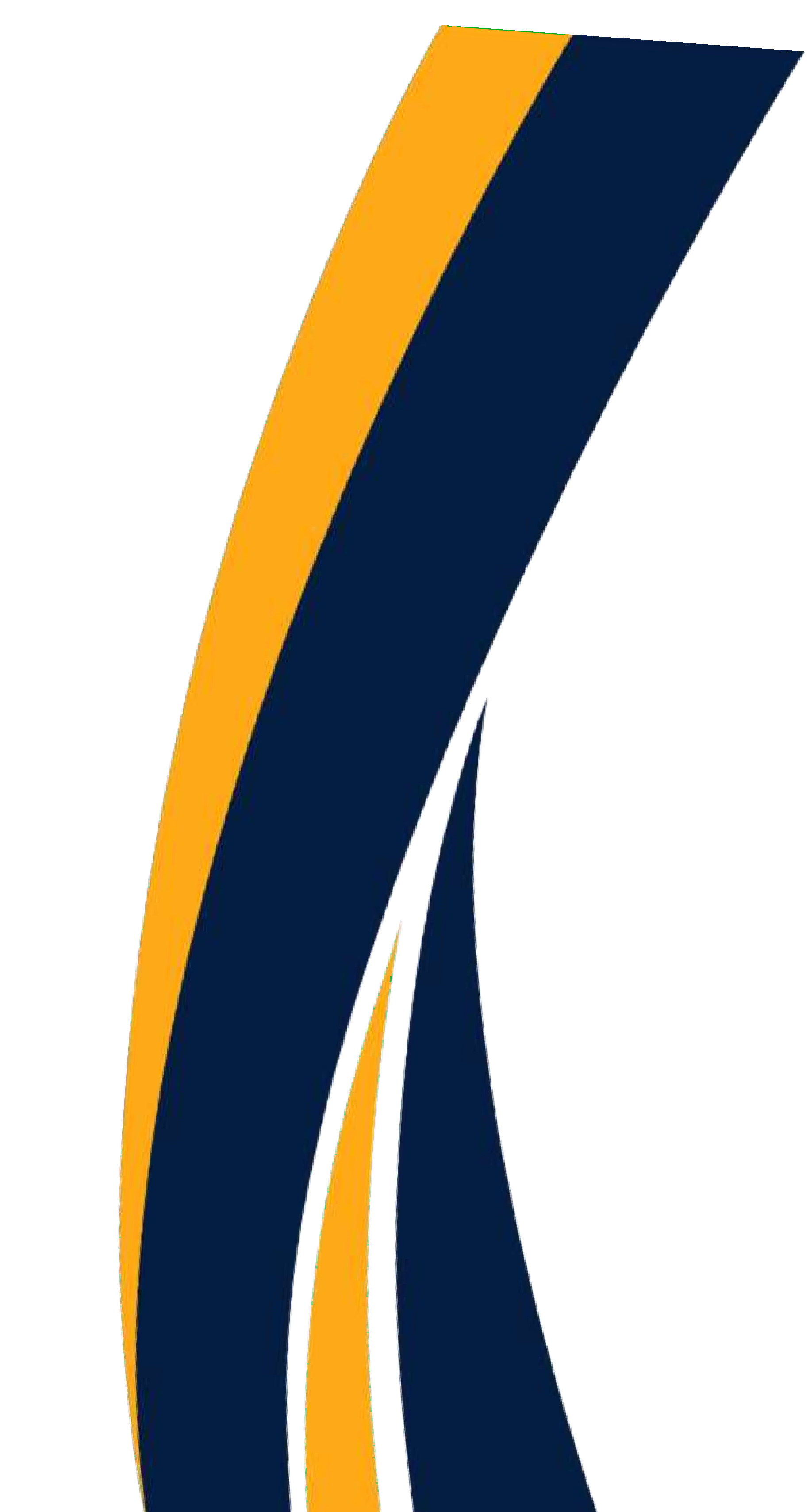